Estimating the Optimal Location of a New Wind Farm 
	based on Geospatial Information System Data
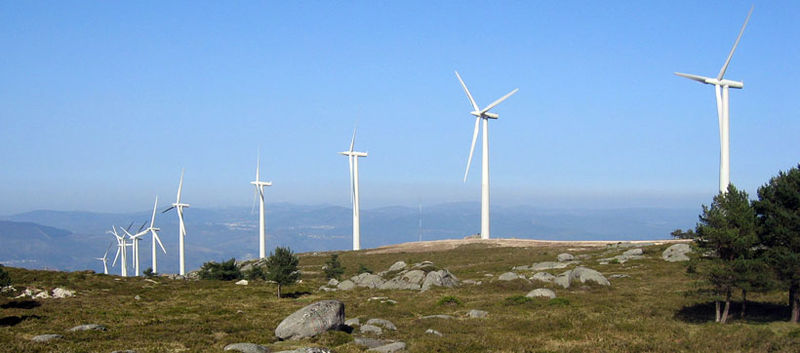 Dec.6  2007
	Chungwook Sim
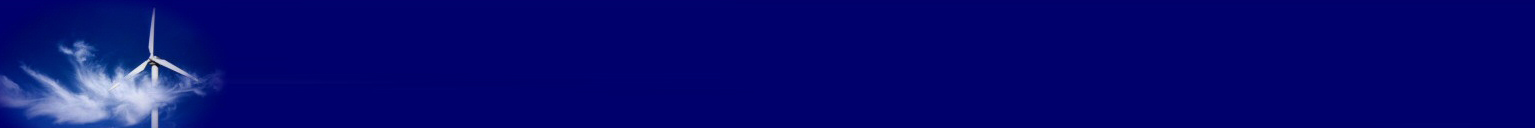 How does a Wind Turbine Works?
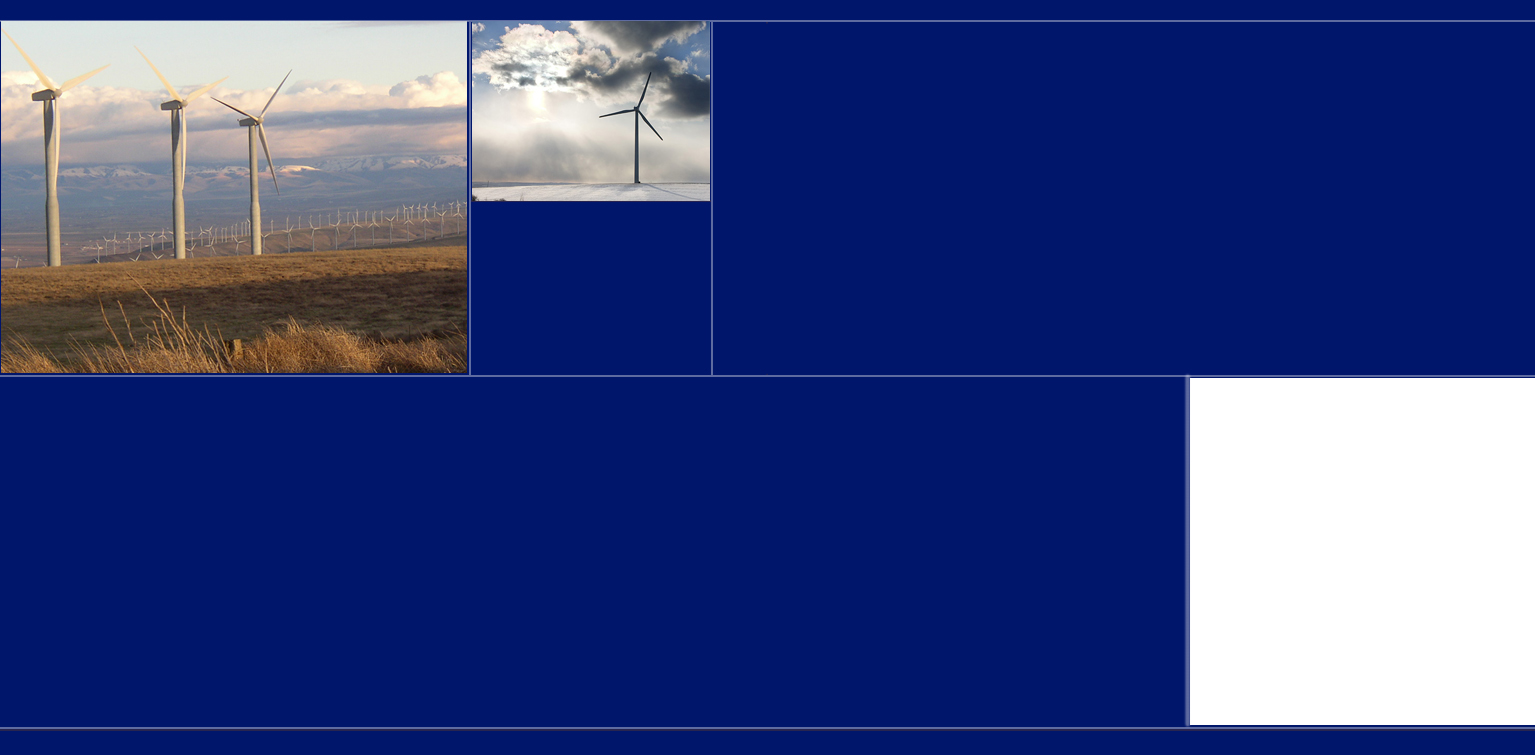 Generating the Power
                   - Inside the wind turbine
(retrieved from http://green.nationalgeographic.com)
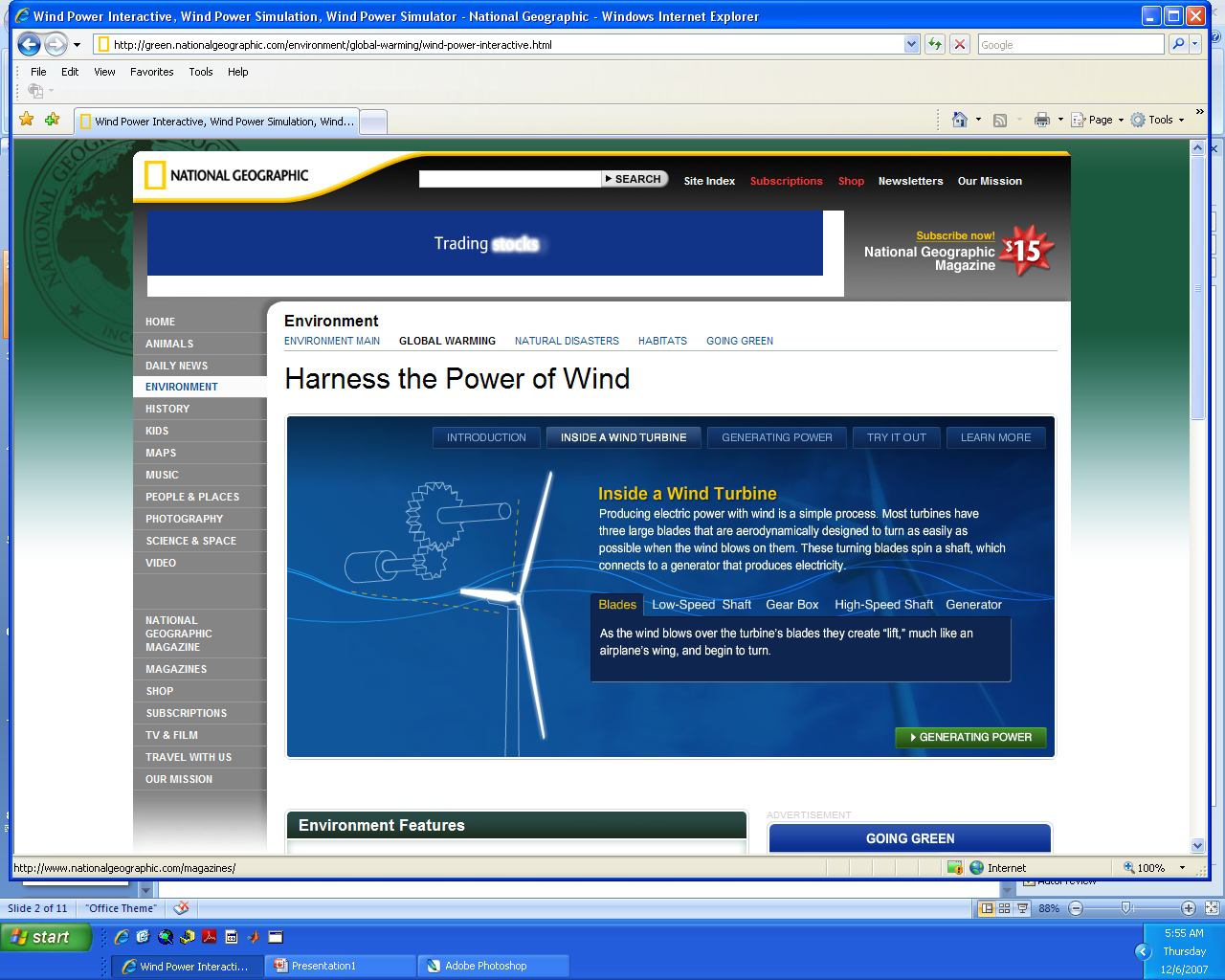 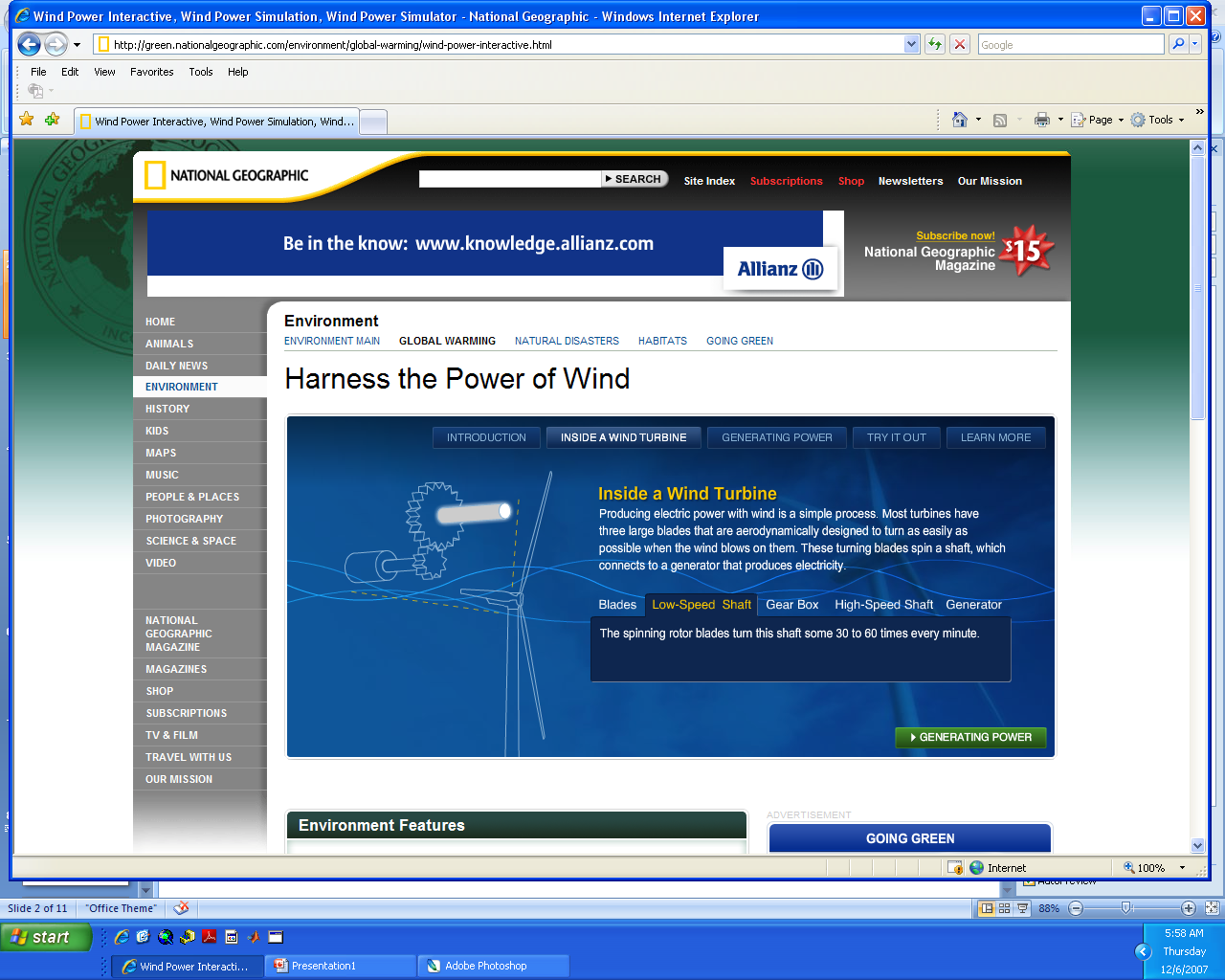 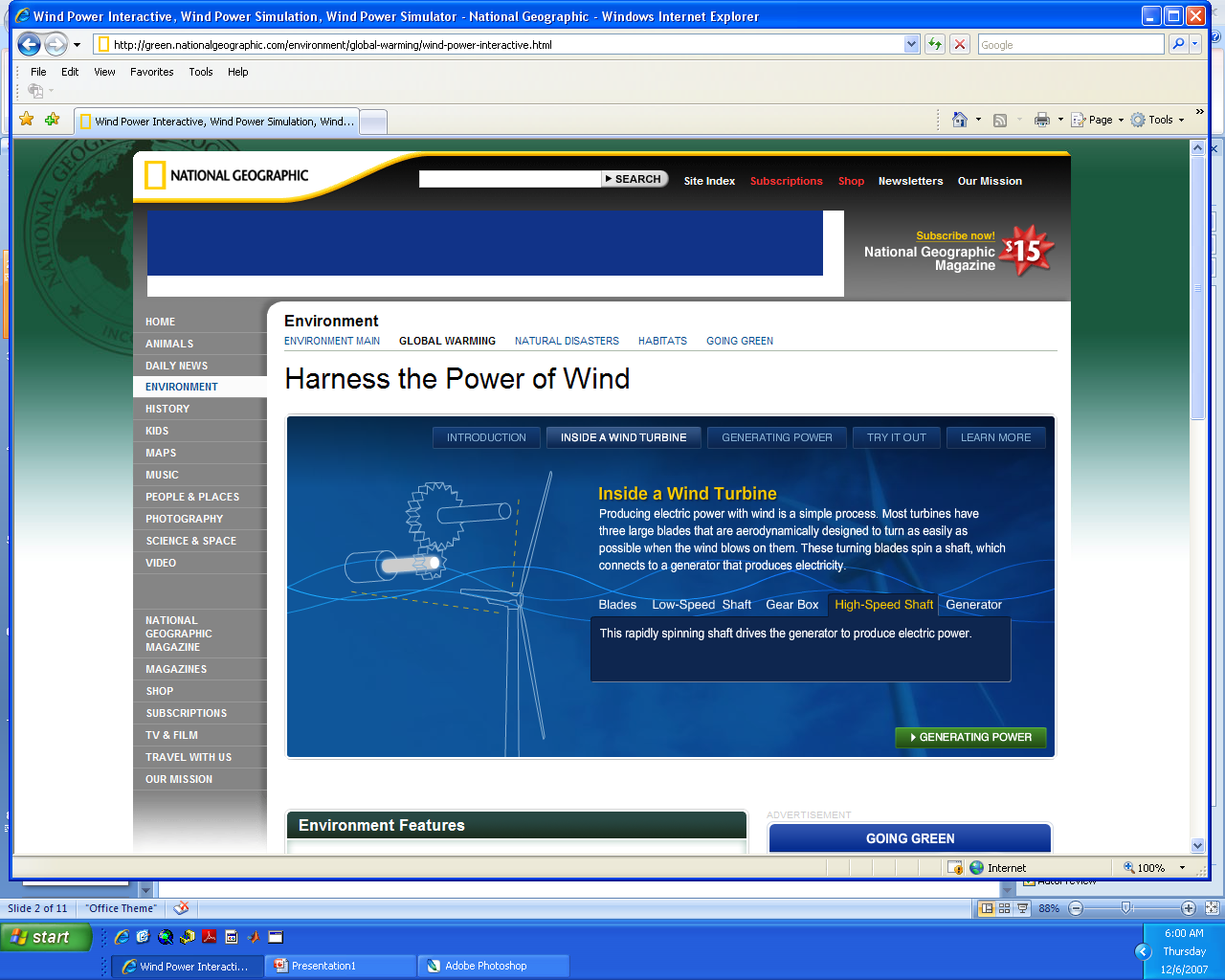 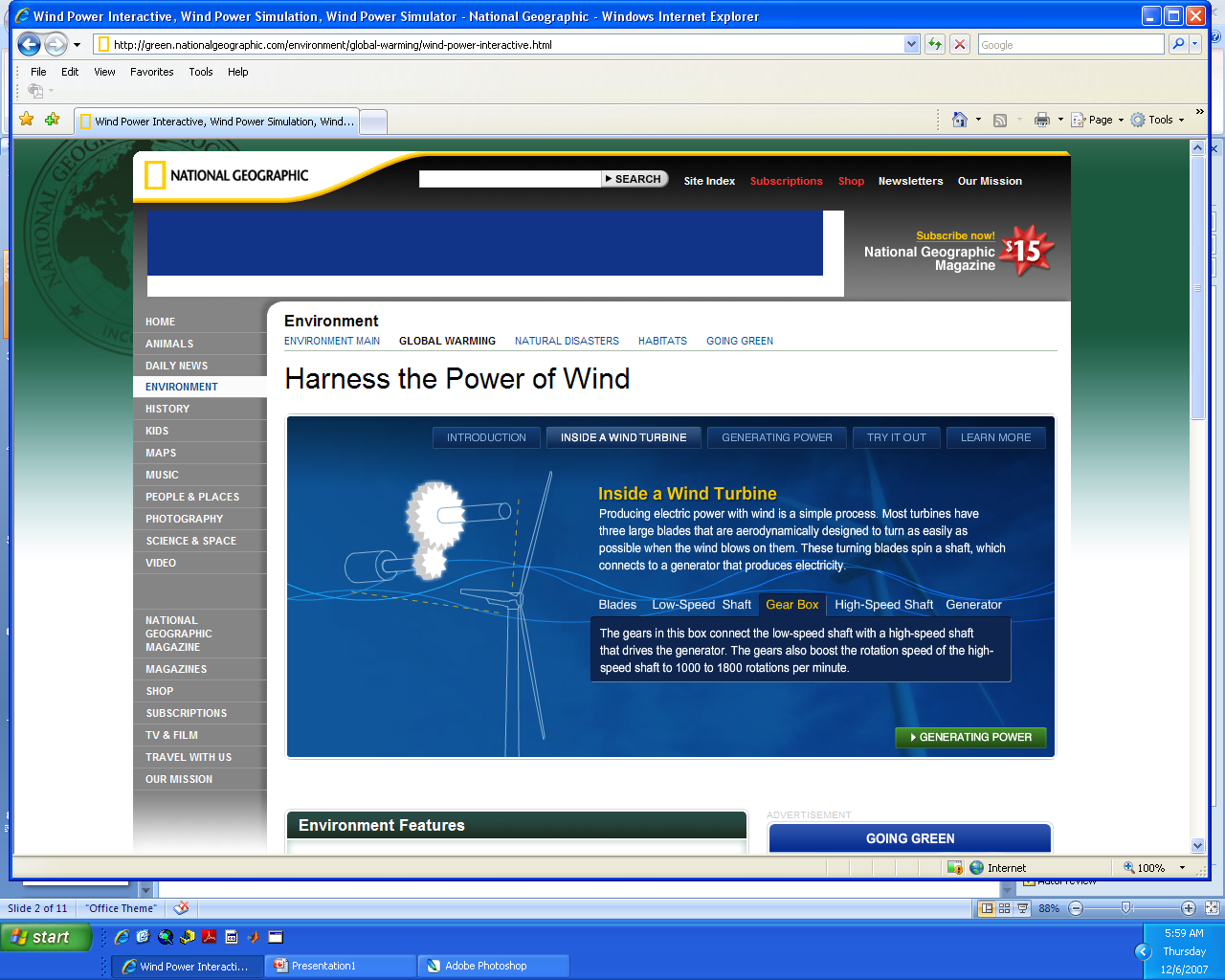 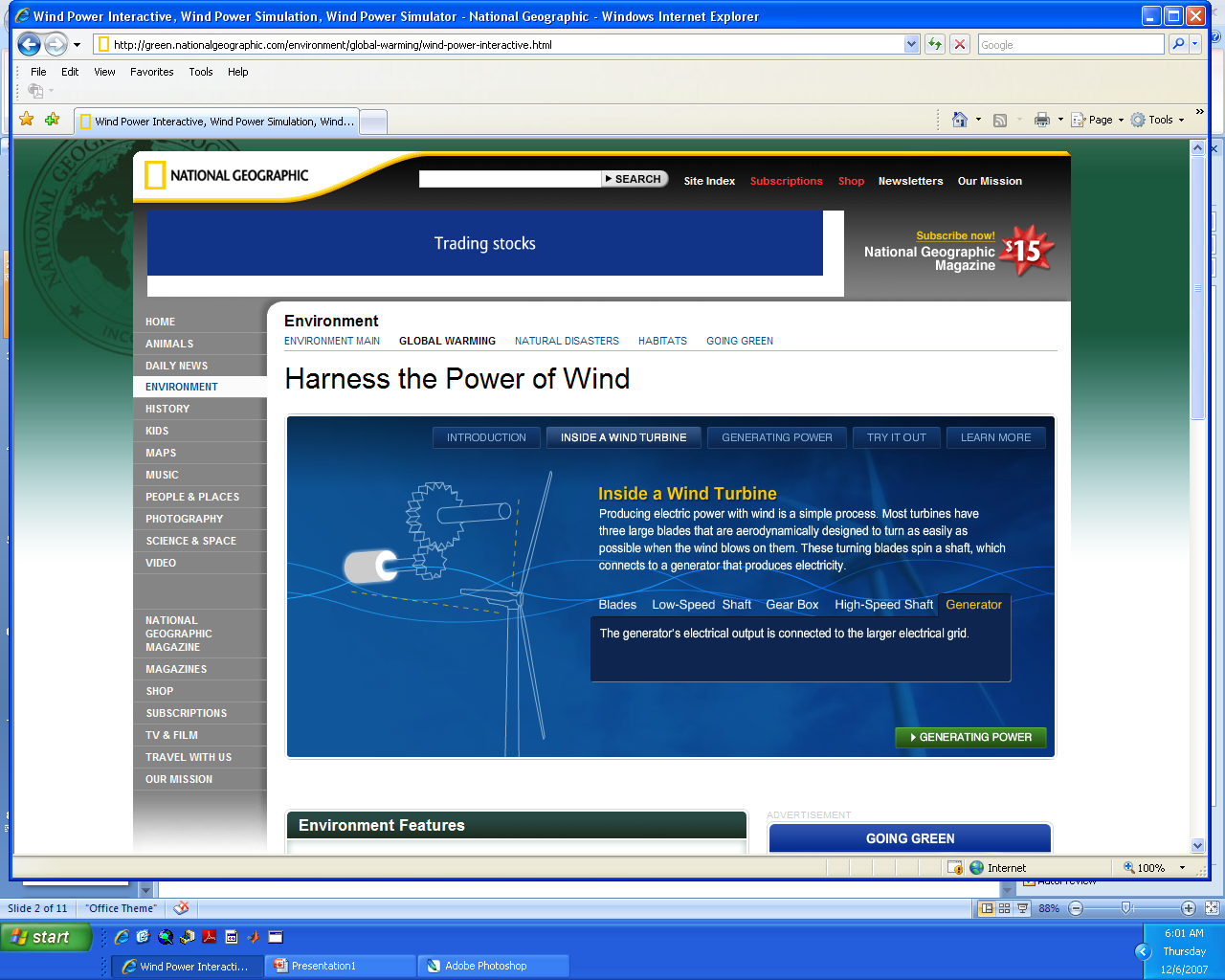 Blades

 Low-speed shaft,  Gear box,  High-speed shaft

 Generator
General Sketch of the Project
- Numerical Weather Prediction model

     “meso-scale”, “micro-scale”


- Wind Shear Profile

      “atmospheric stability”, “roughness”


- Wind Speed at Hub height



- Annual Power prediction
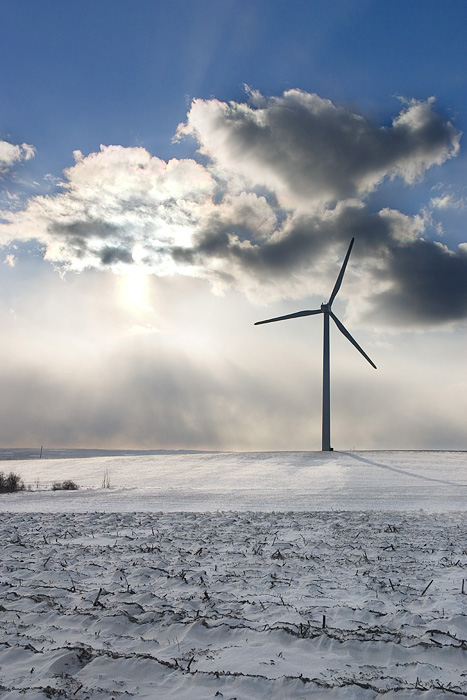 Objective of the Project
- Understand the stability influential factors of a wind shear profile

    “Richardson Number”, 
   
    “Monin-Obukhov Length”



- Use GIS to integrate various layers

     “Multi-dimensional tools”, 

     “Spatial-analyst tools”
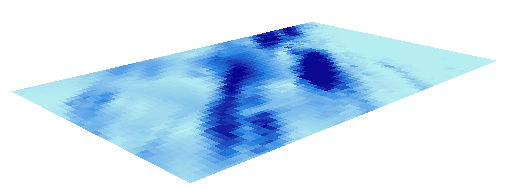 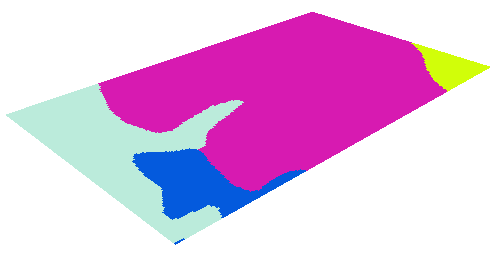 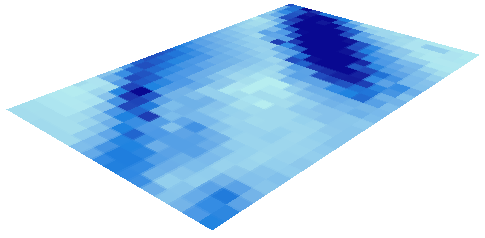 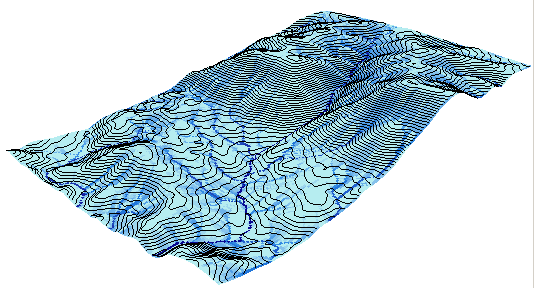 Physical Concepts of Boundary-Layer Flow
- Navier-Stokes and Continuity Equation of the atmosphere
- Reynolds-Averaged Equations and the Turbulent Momentum Flux
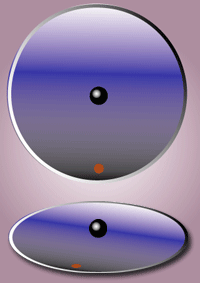 - Wind Speed
- Mixing Length, Friction velocity, roughness length
Logarithmic Wind Shear Profile
- Richardson Number and Monin-Obukhov Length
Thermal Stratification on the Wind Shear Profile
*** CORRECTION of the Logarithmic Profile
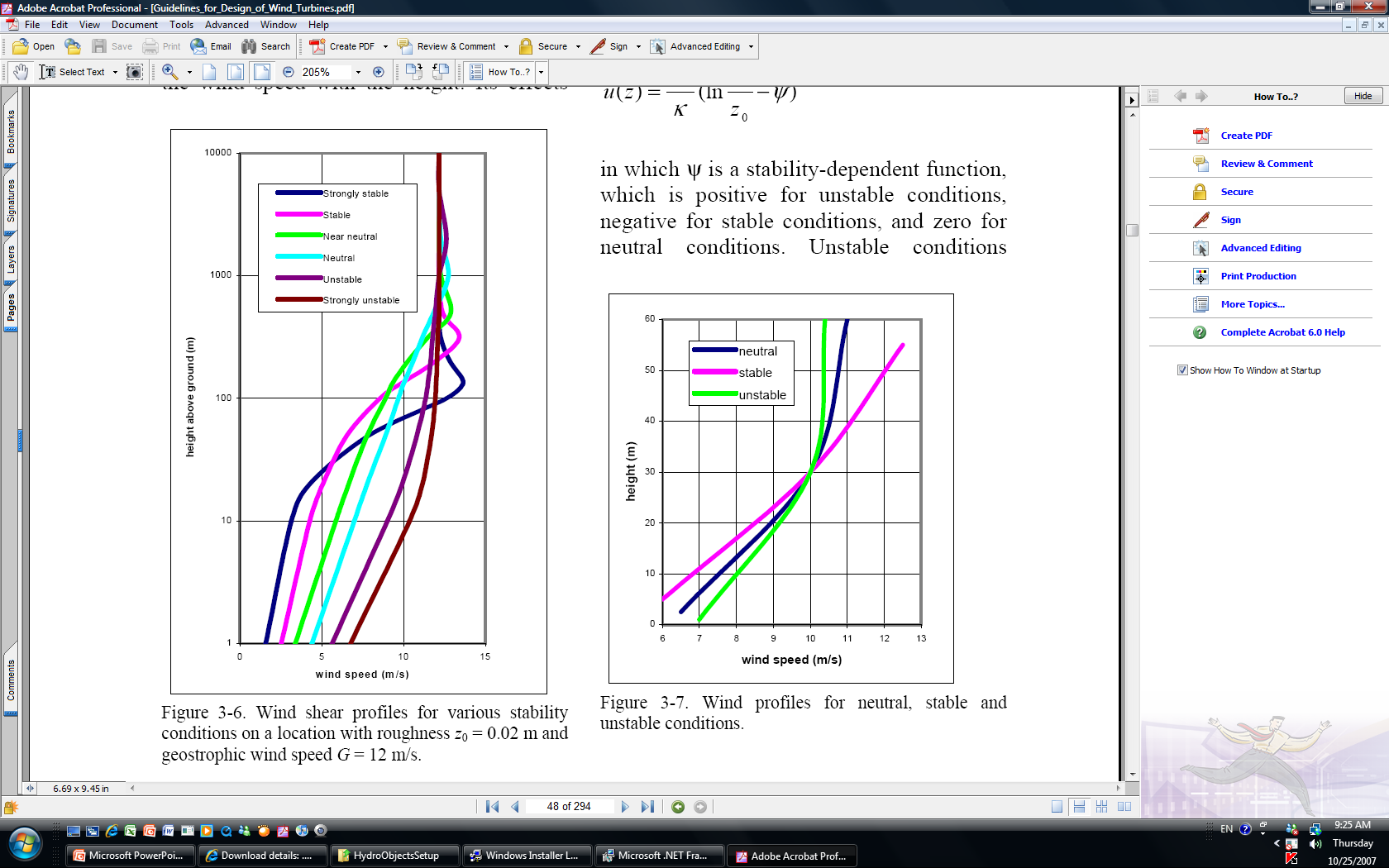 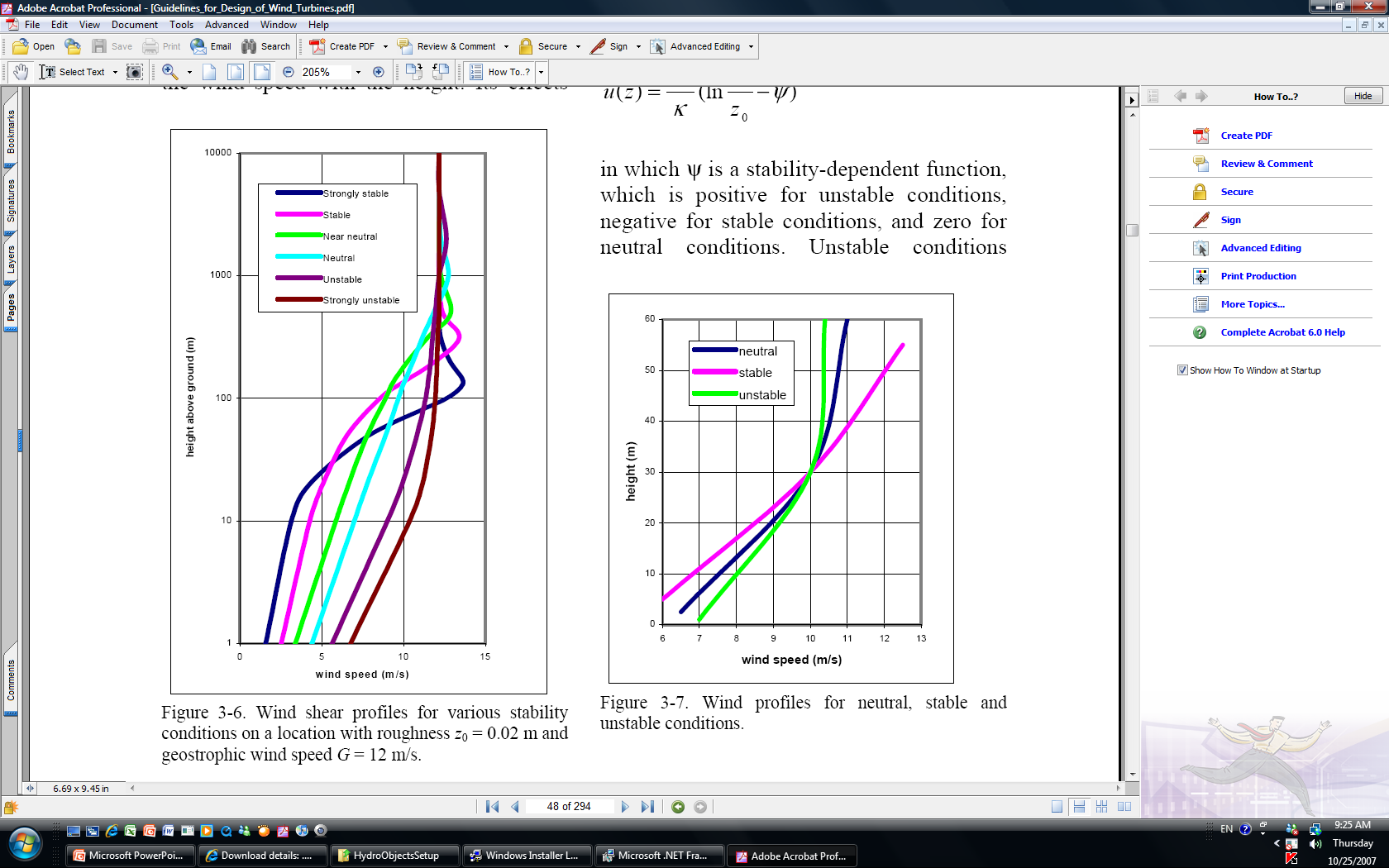 - Monin-Obukhov Length
Potential Temperature
Richardson Number
Data Collection
Format of the data (NetCDF)
a) Choose various locations with different terrain conditions in Texas.
                   >> http://ned.usgs.gov//
 	    >> http://www.geographynetwork.com/
 
	b) Investigate and collect data of the topography and other stability conditions
	    that can affect the wind power production.

	c) Collect climate data of wind speed from NOAA online.
	   >> http://cdo.ncdc.noaa.gov/CDO/cdo
 	

	d) Collect the data of demography or energy consumption to determine 
	     the energy demand of each location. 
	   >>http://landcover.usgs.gov/classes.php
Data Catalog of National Centers for Enviornmental Prediction (NCEP)

	NARR (North American Regional Reanalysis) dataset
	>> http://nomads.ncdc.noaa.gov:8085/thredds/catalog/narr/

	- The operational model: Eta model
	
	- Resolution: 32 km grid
	
	- Data available: 1979 to current
	
	- Directories: 3 hourly climatologies, daily, monthly
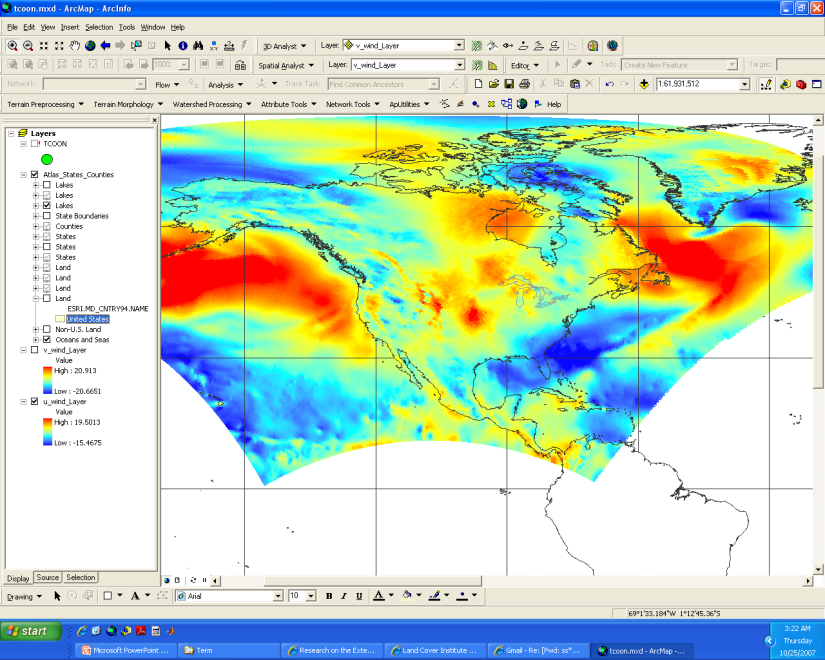 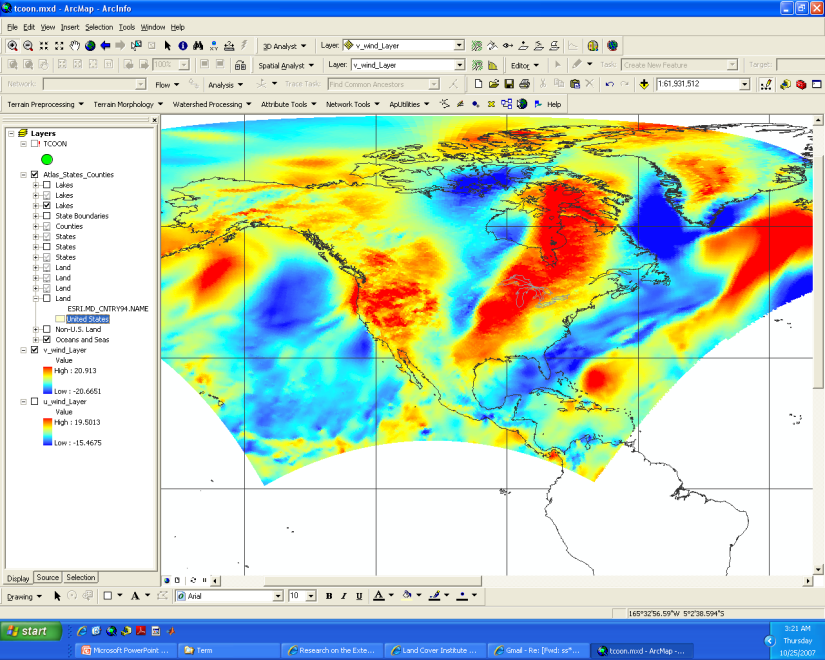 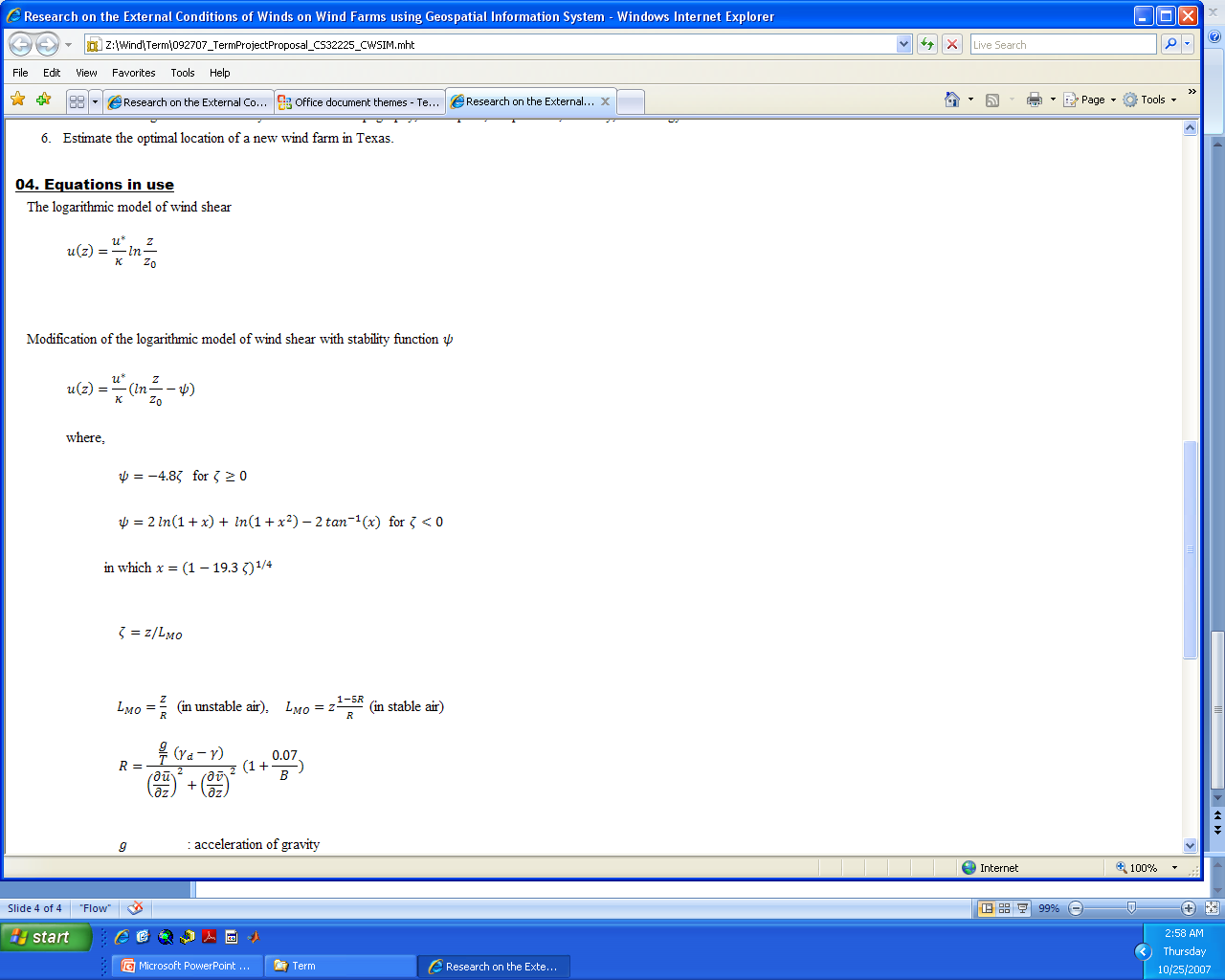 Data Verification- Comparison with TCOON Measurements
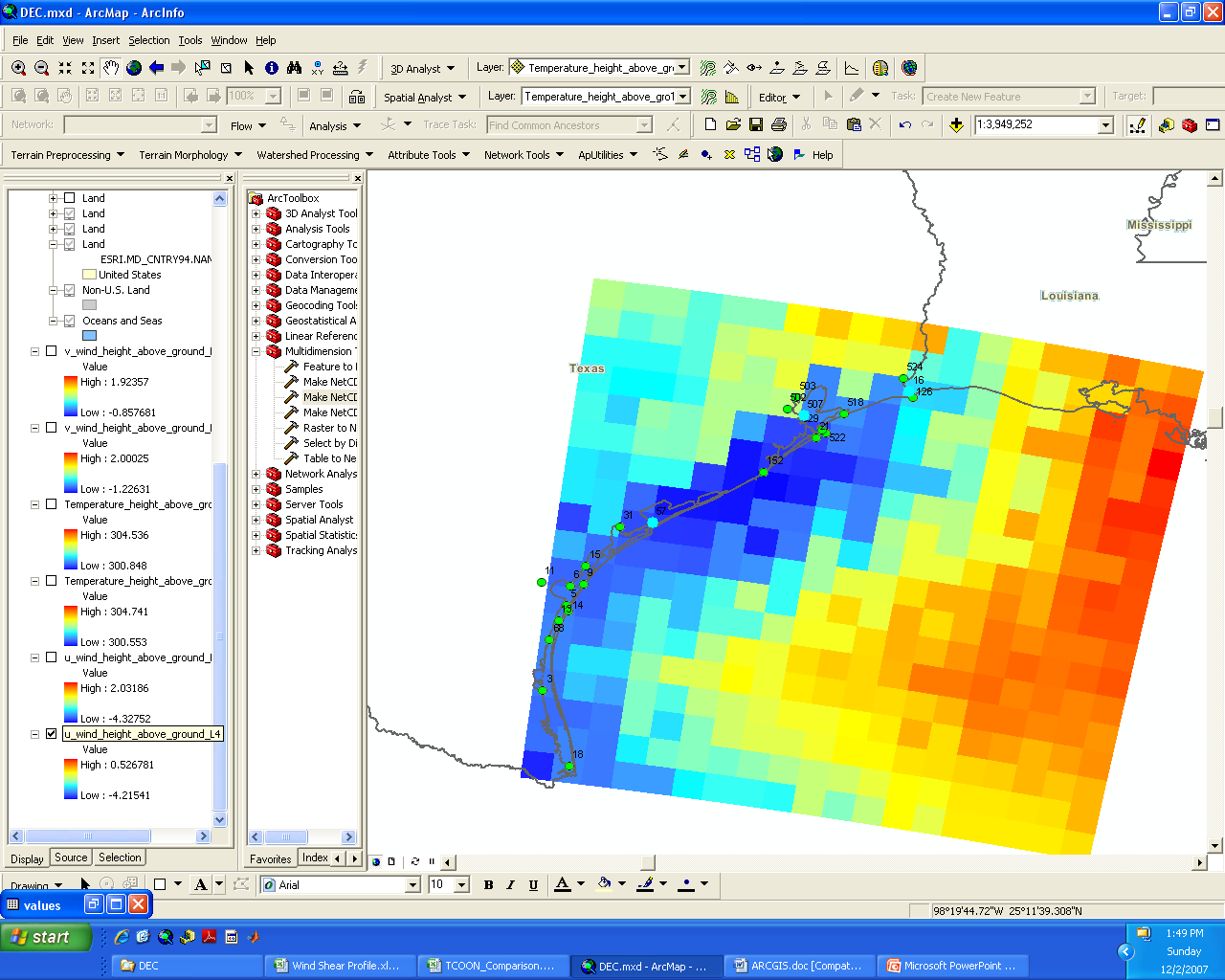 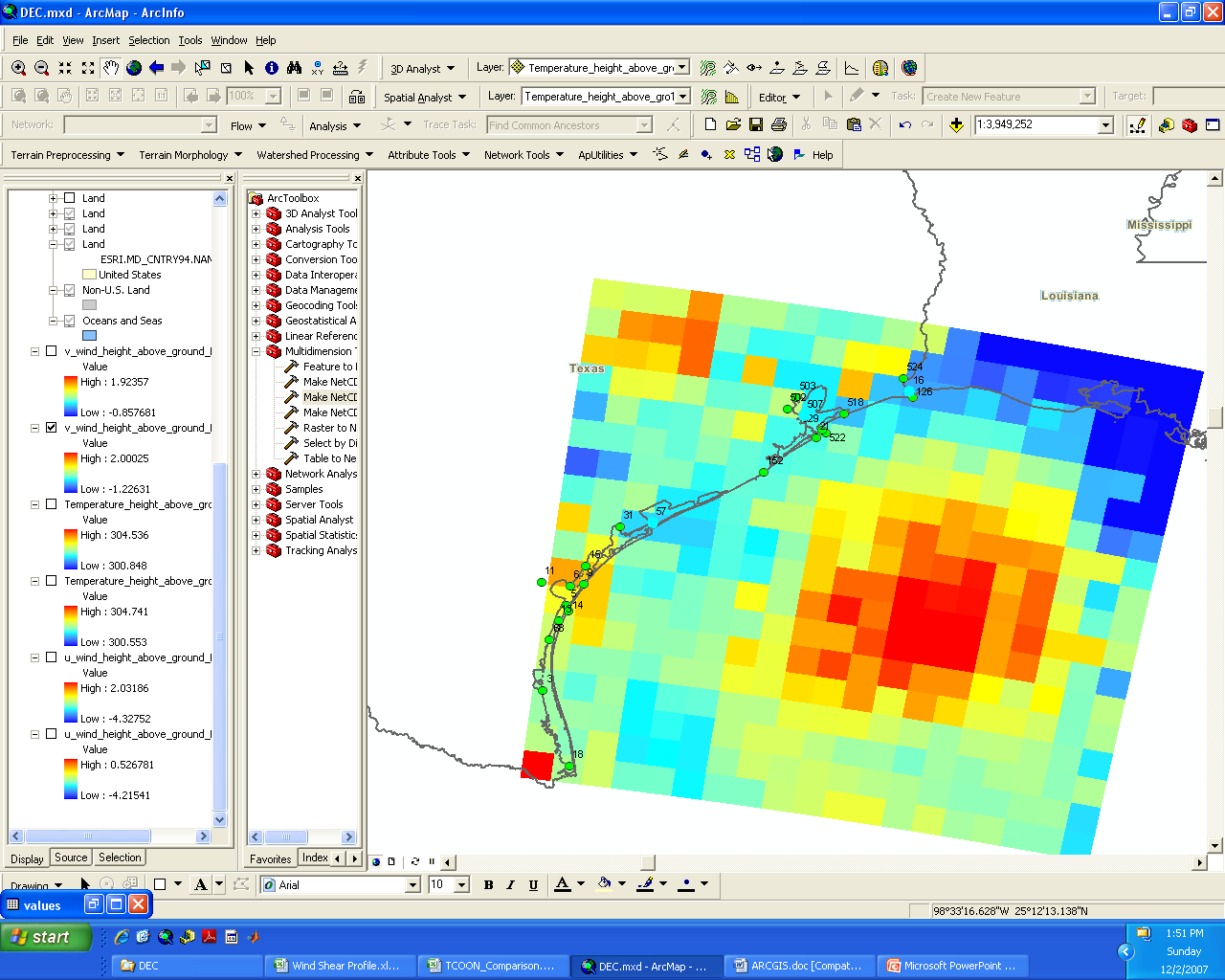 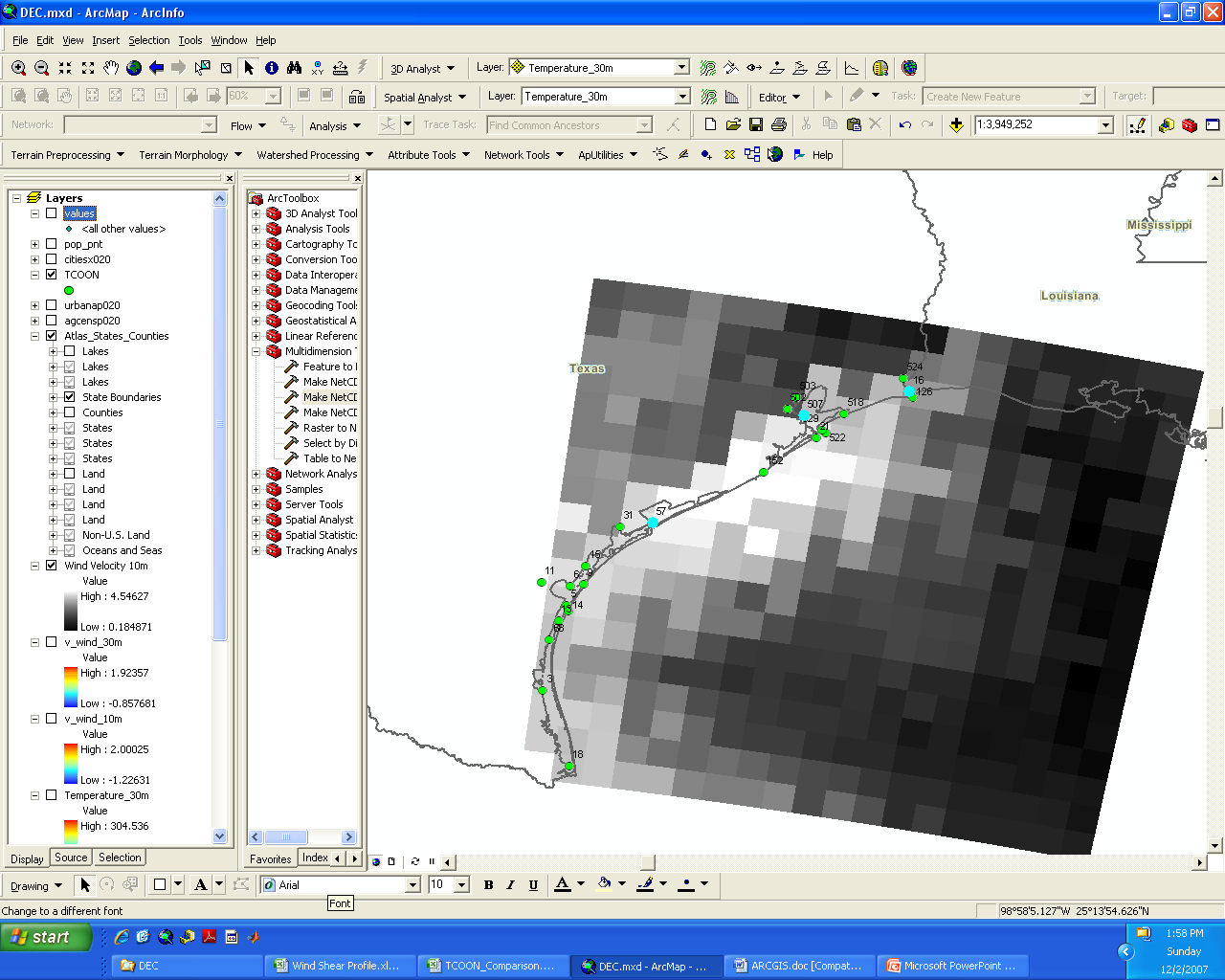 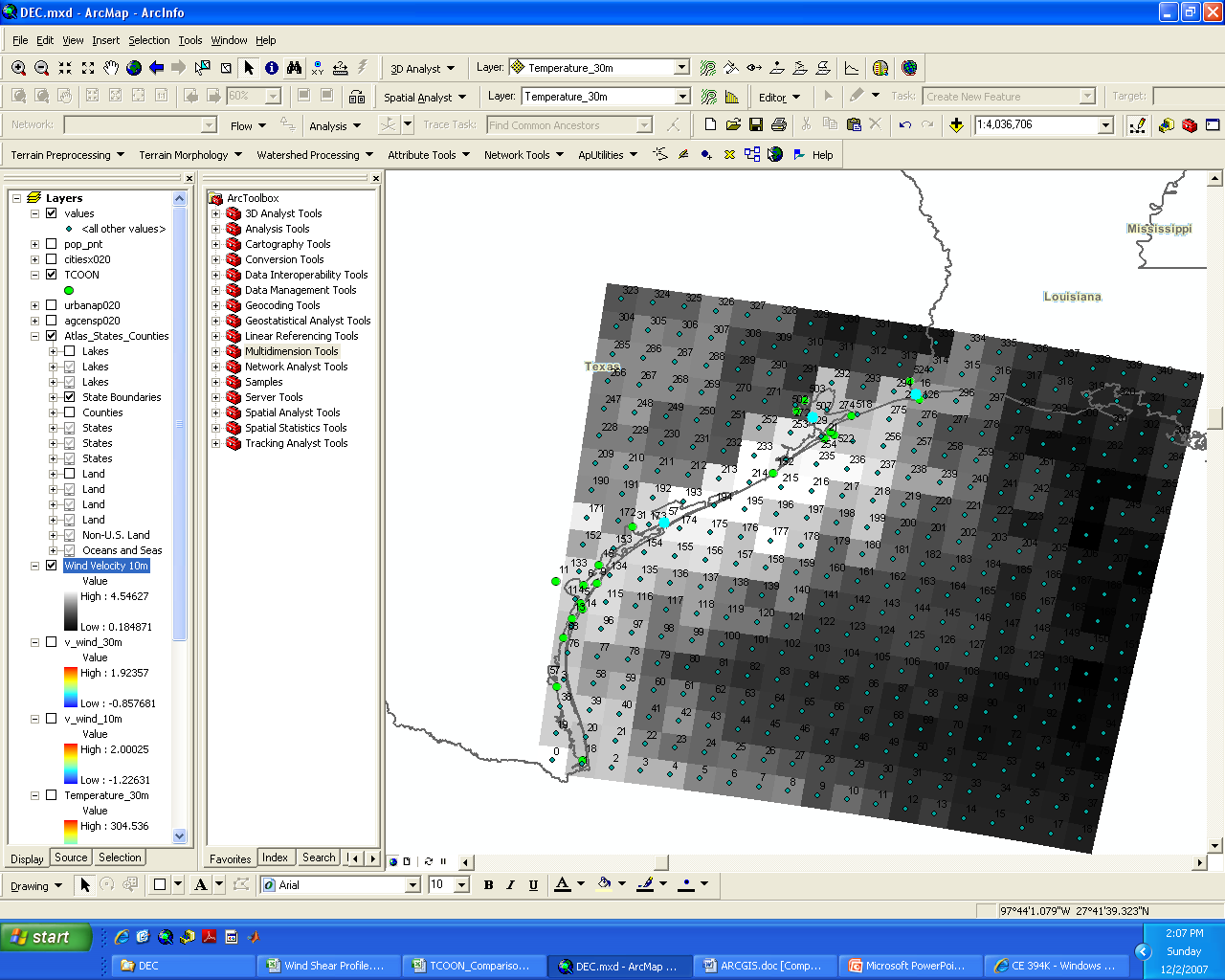 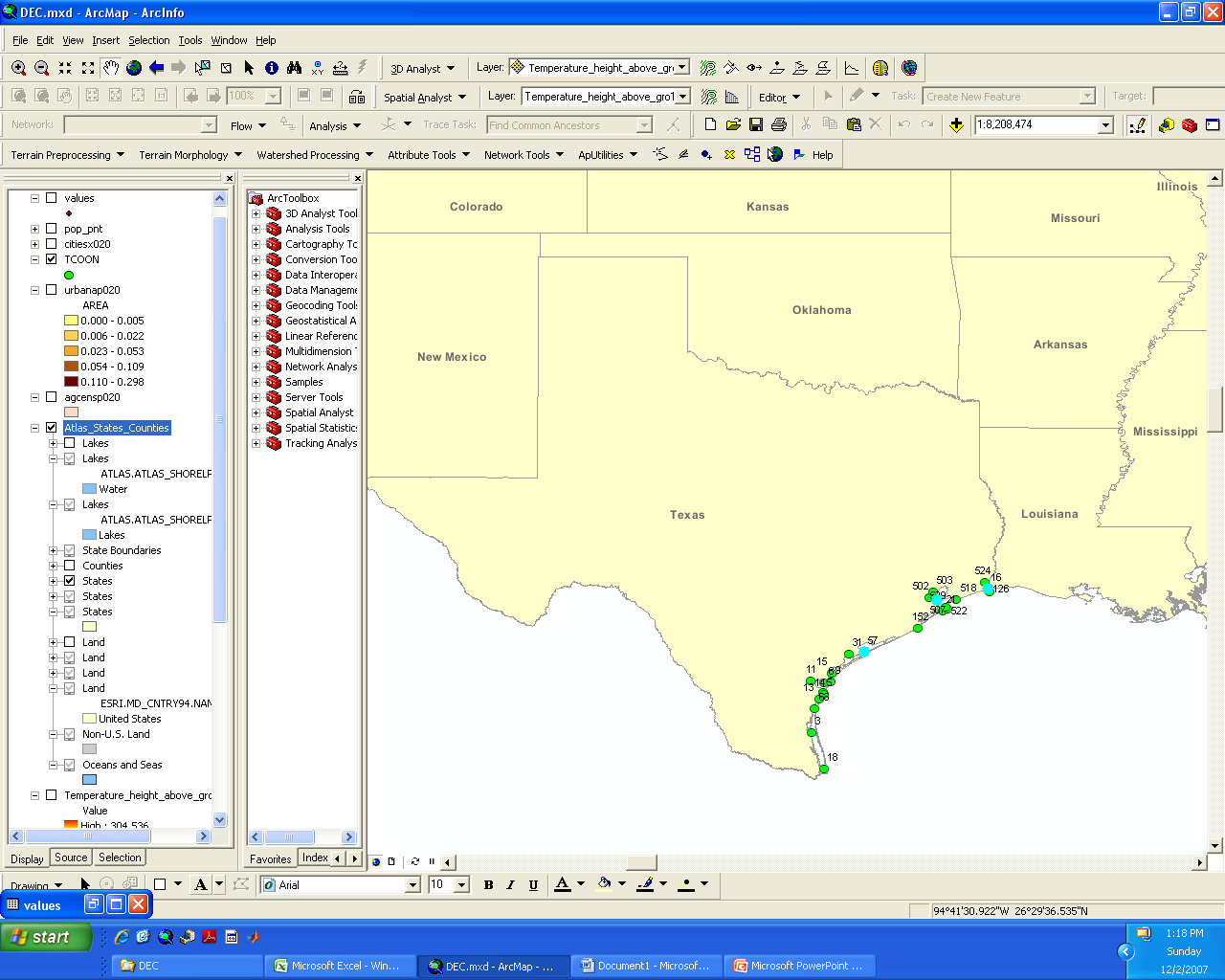 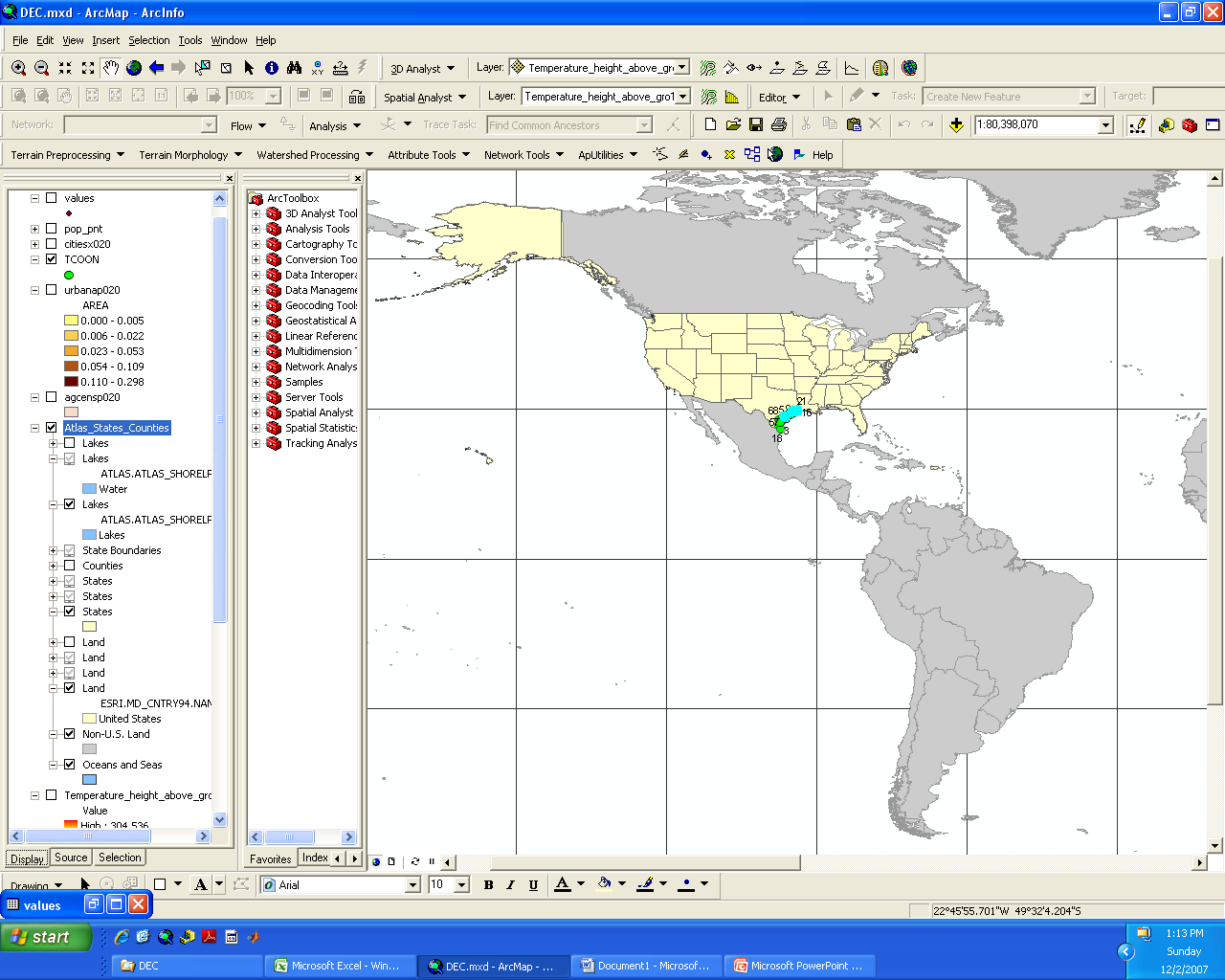 NARR v.s. TCOON Measurements
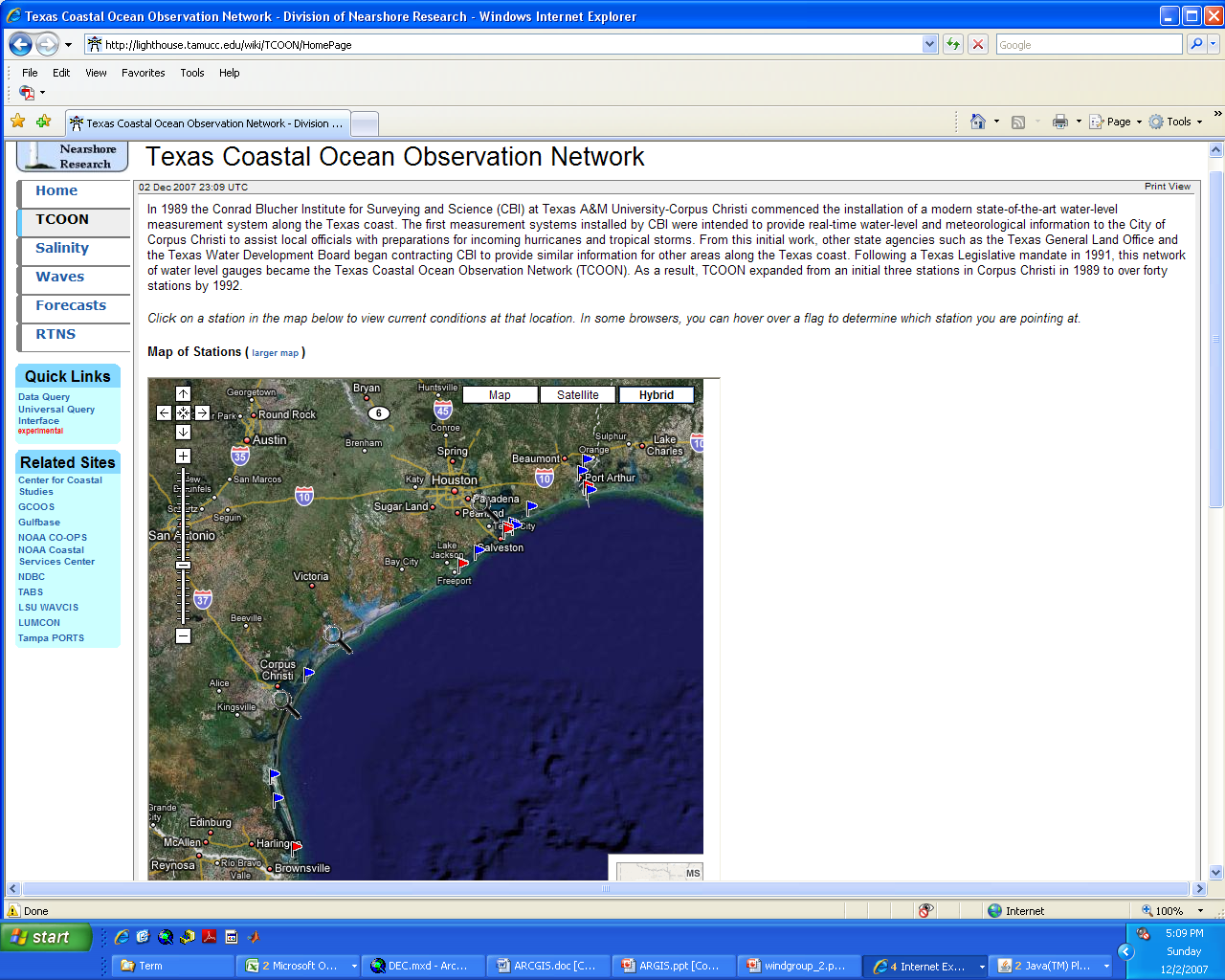 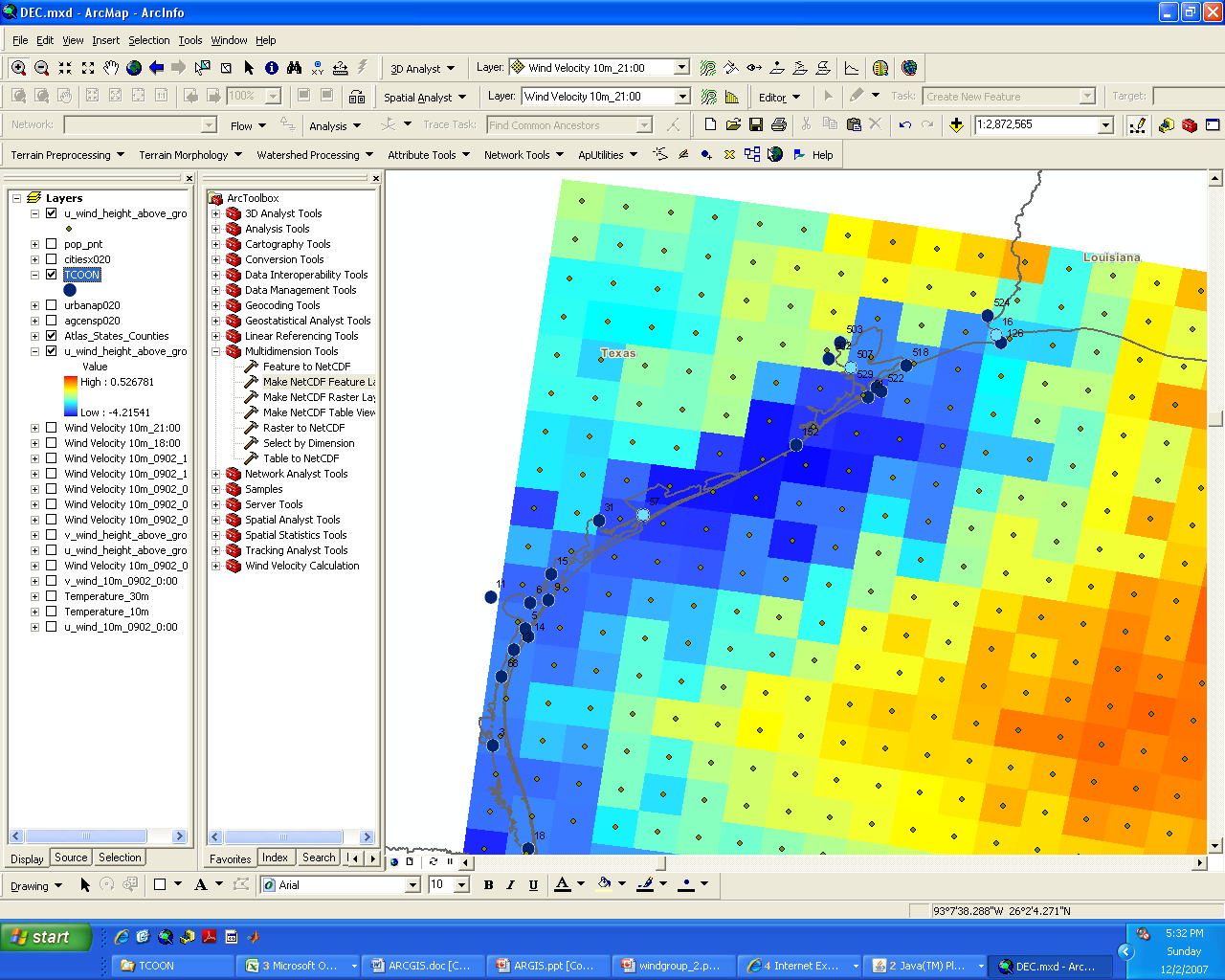 Spreadsheet of Wind Shear Profile Correction
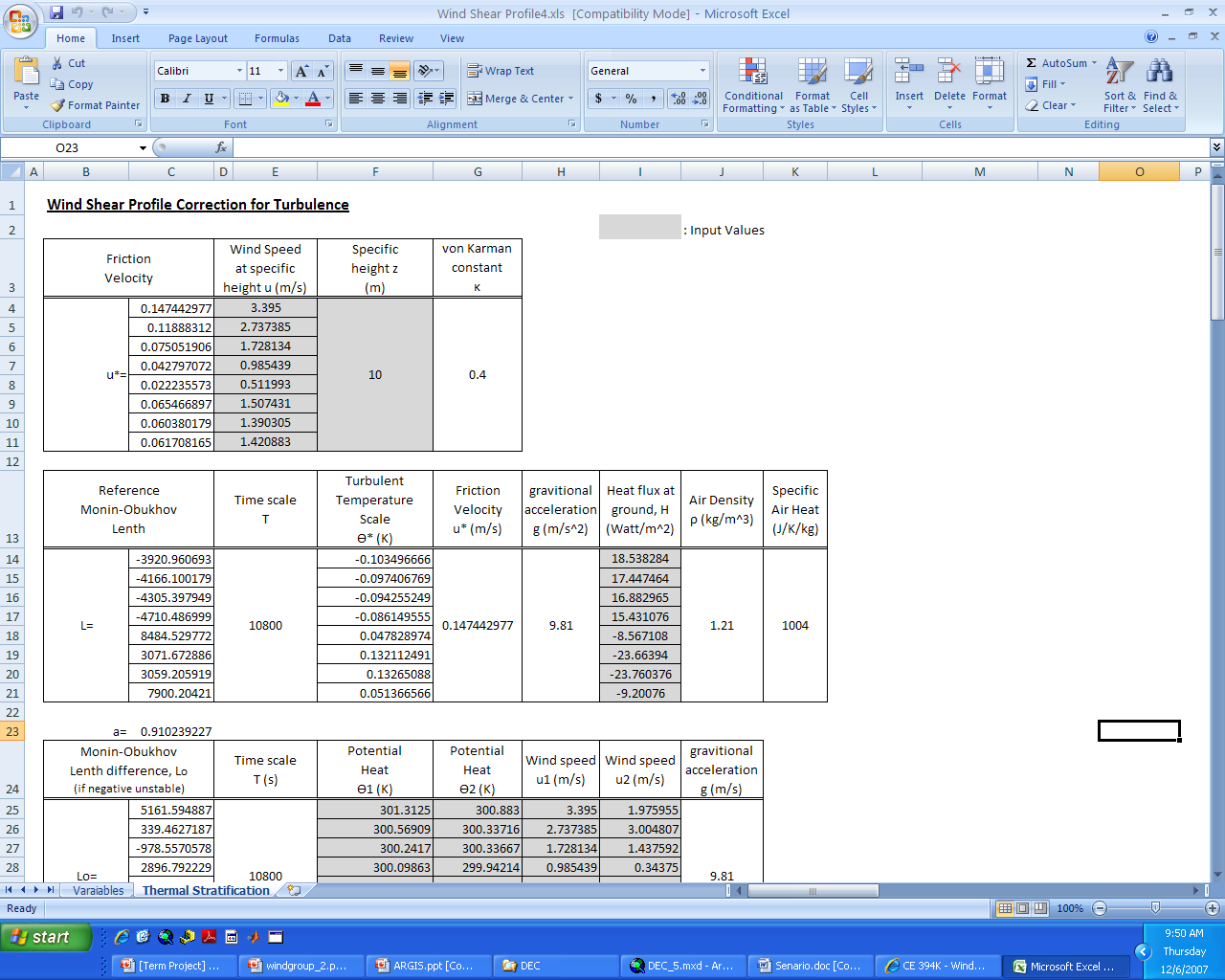 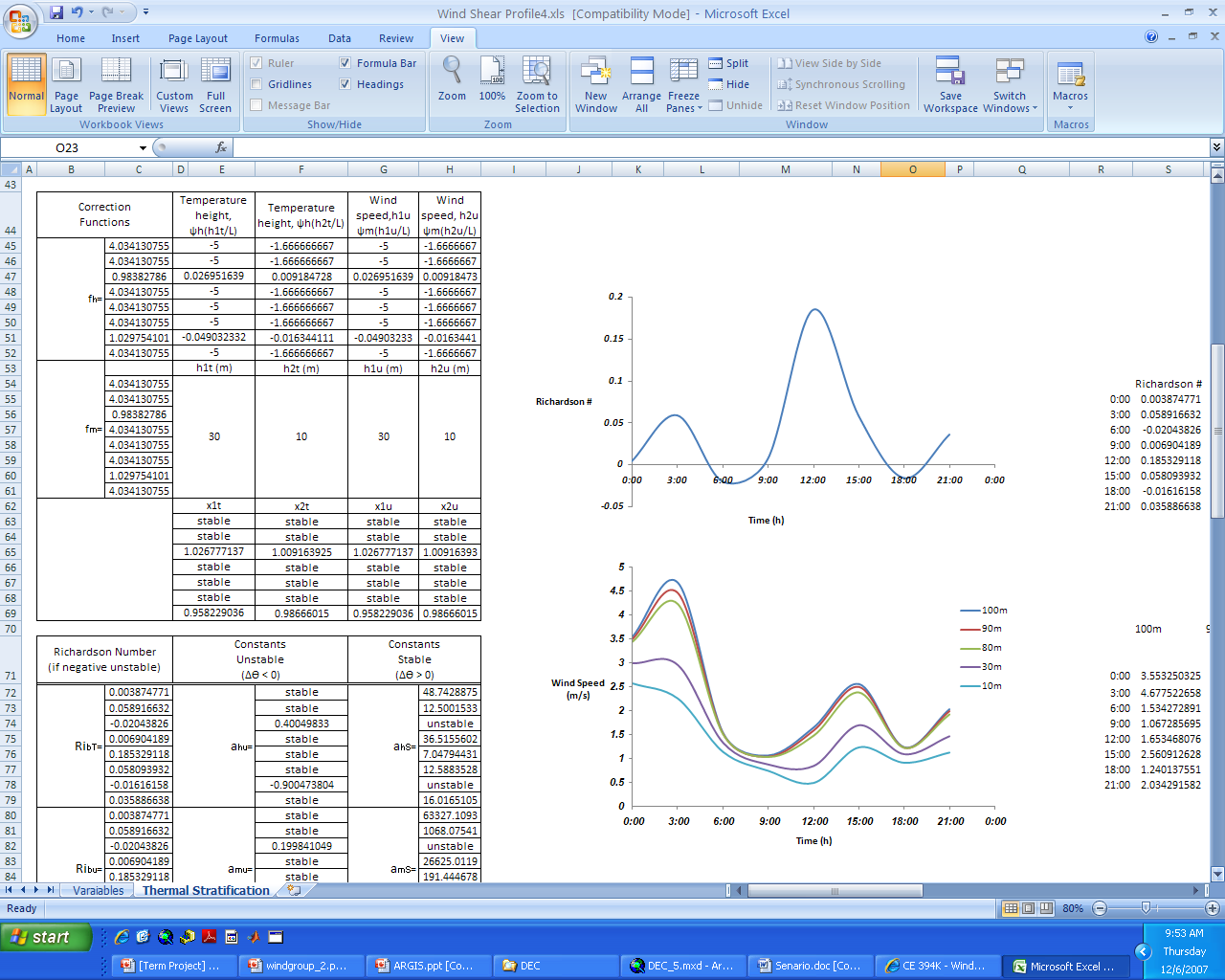 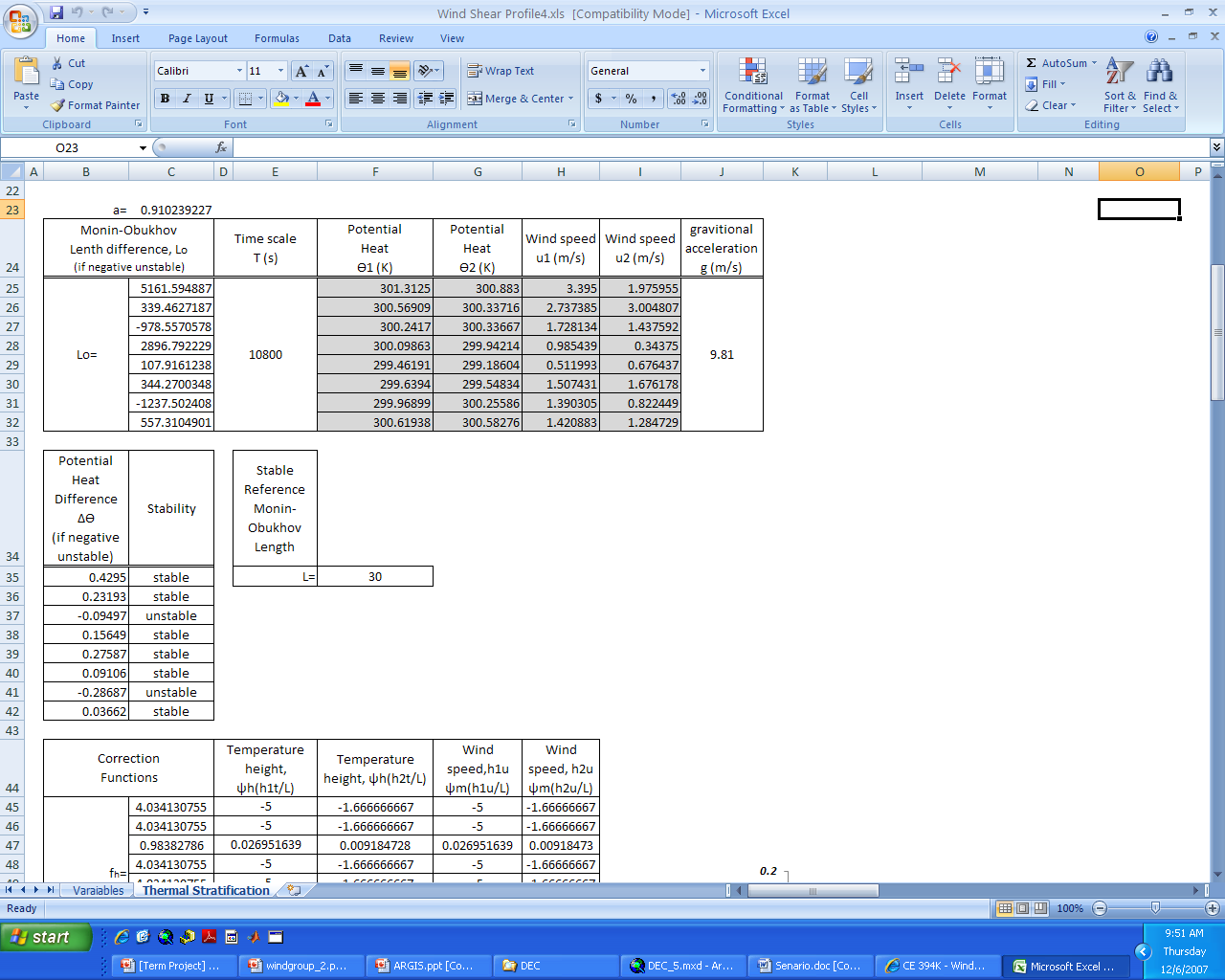 Spreadsheet of Wind Shear Profile Correction
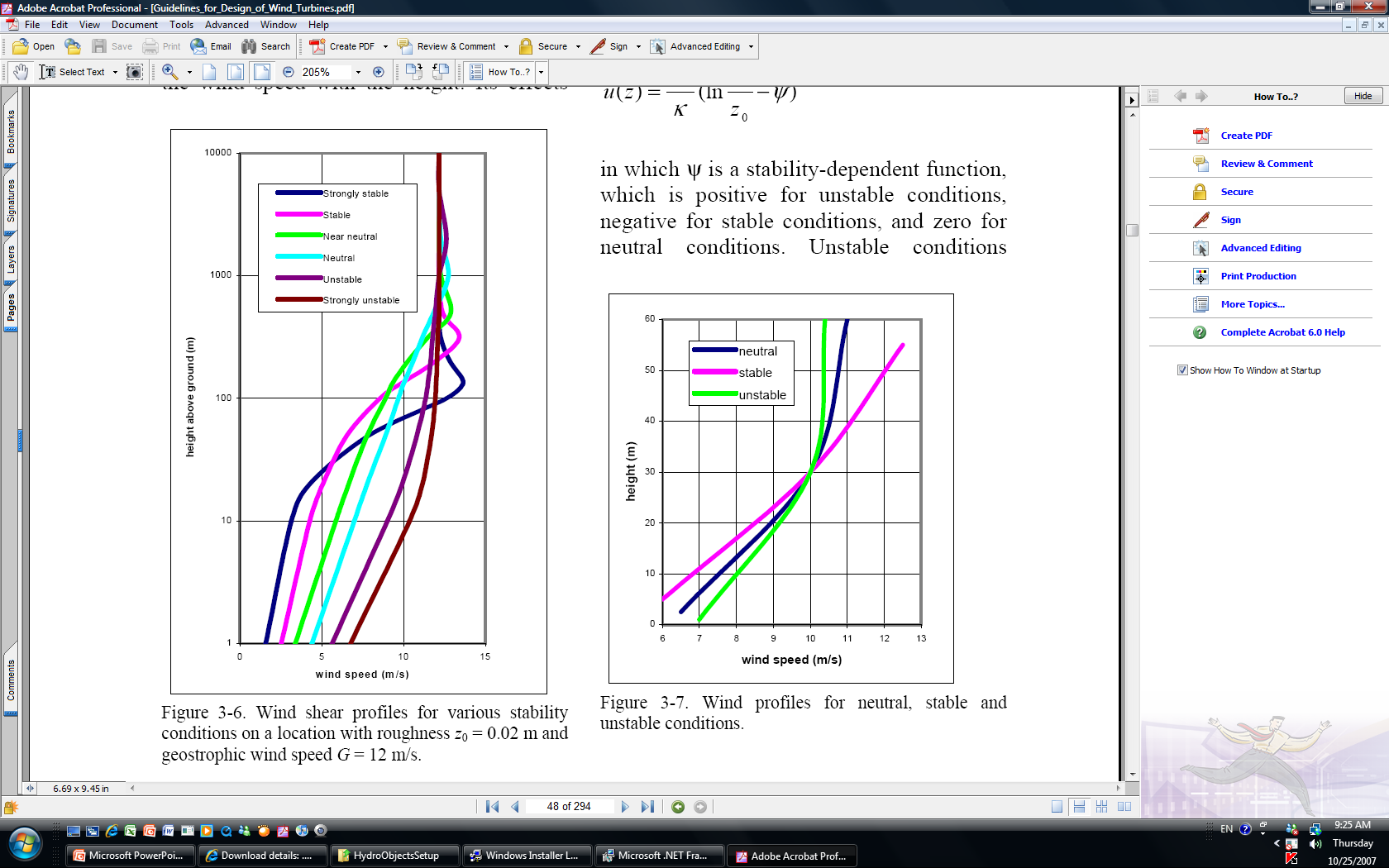 Wind Power of US
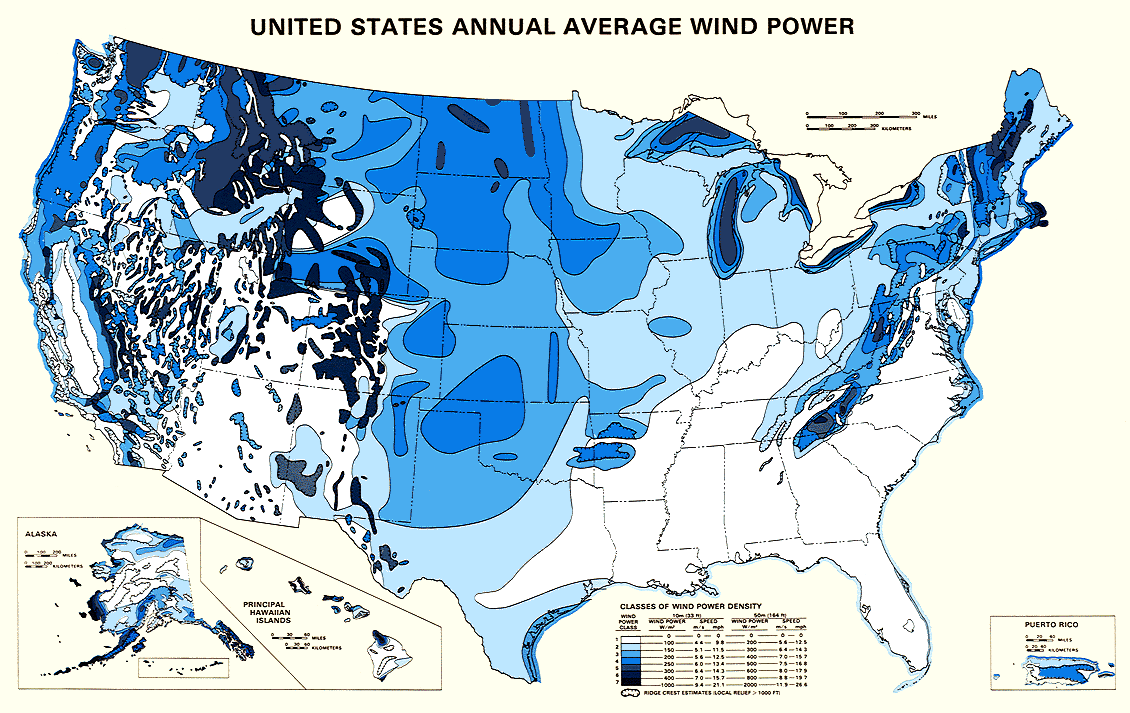 Conditions at the Great Plain- Richardson Number
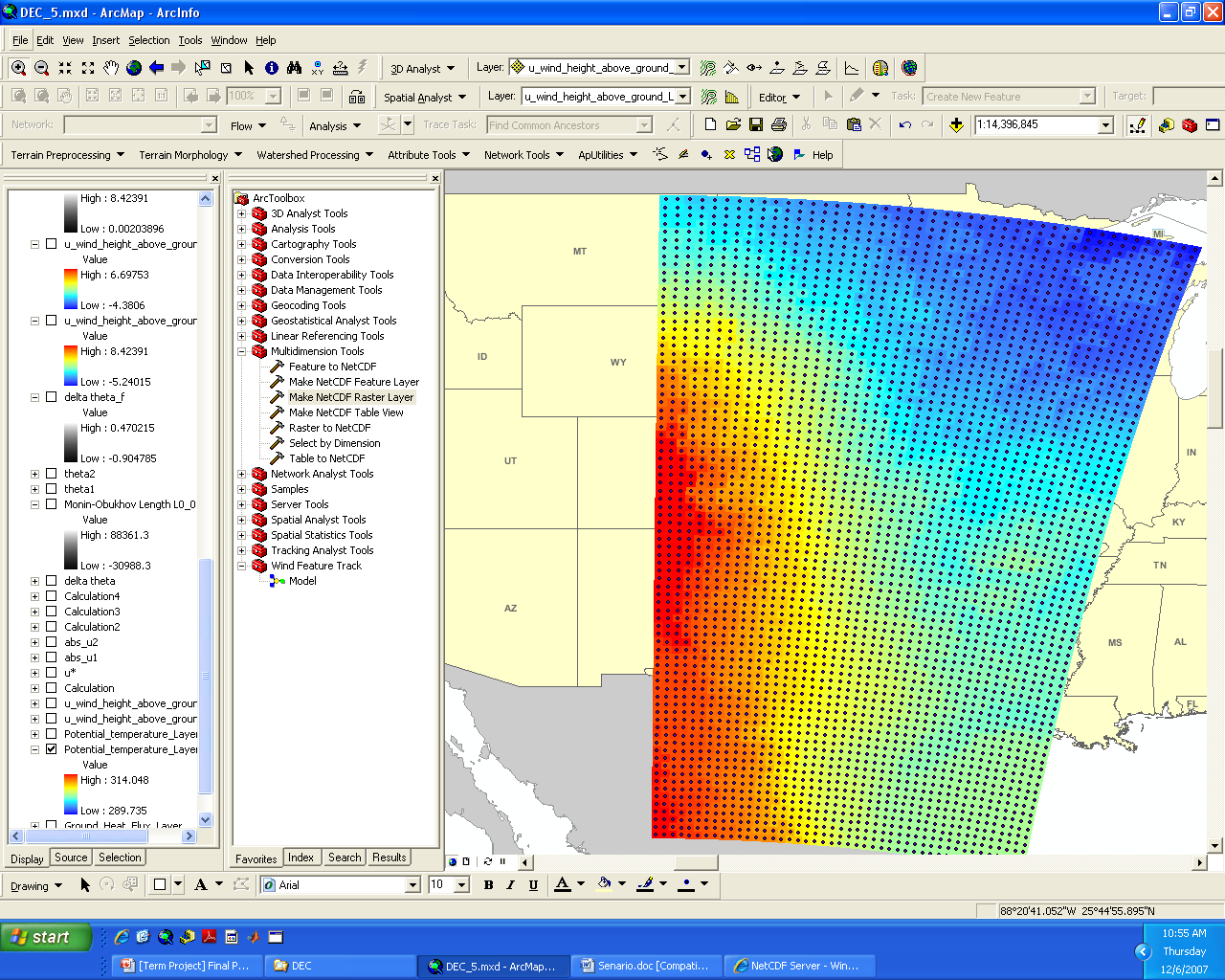 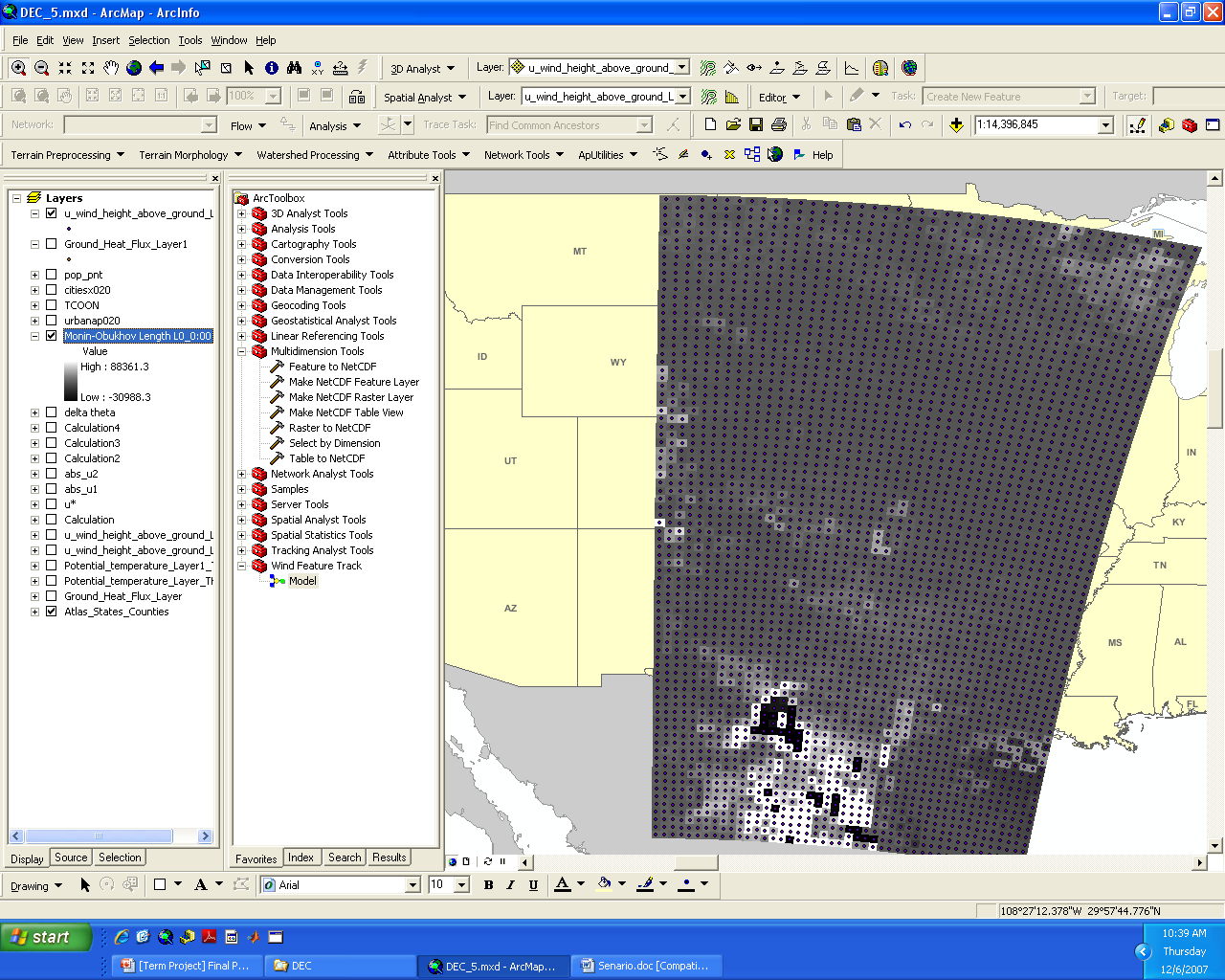 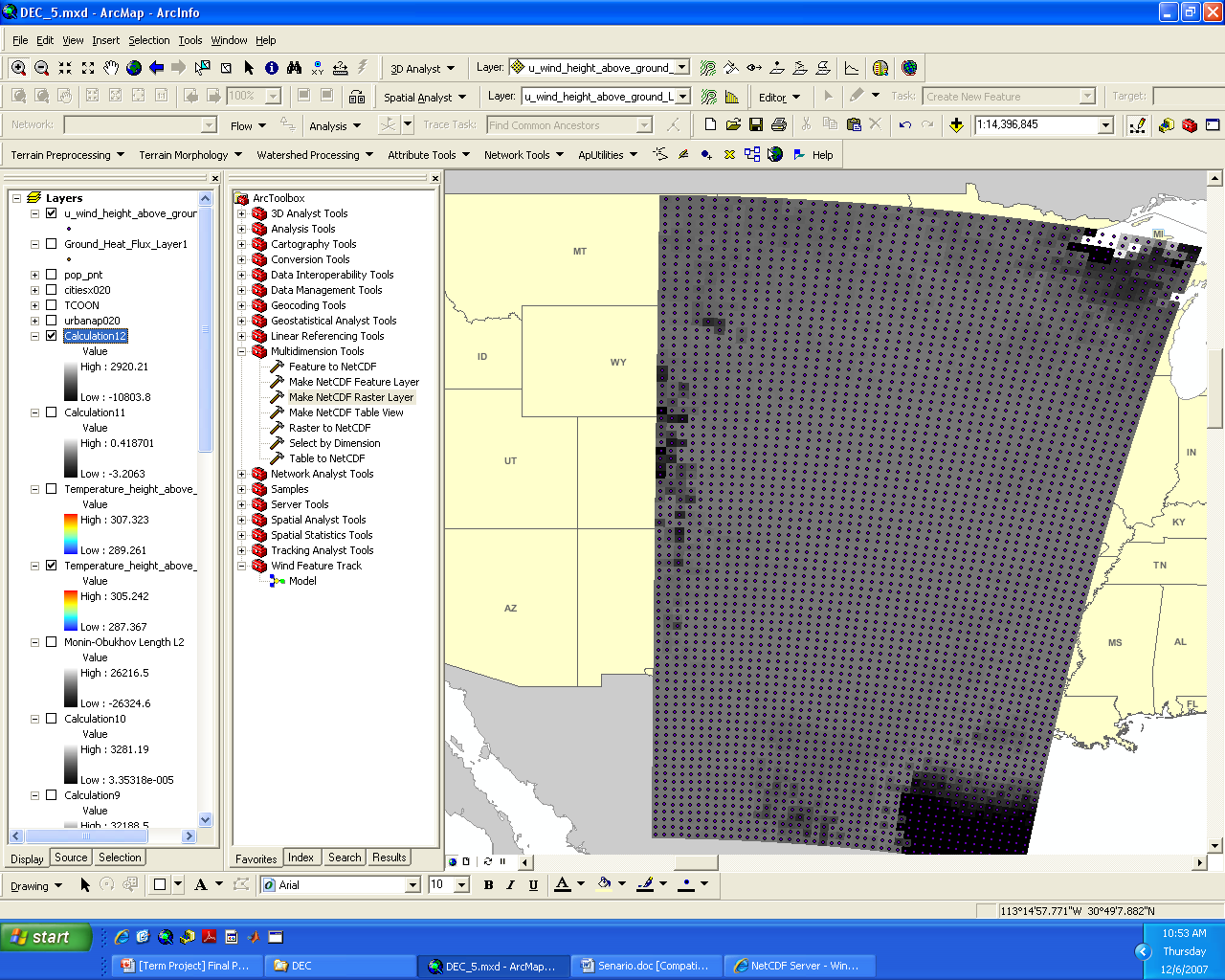 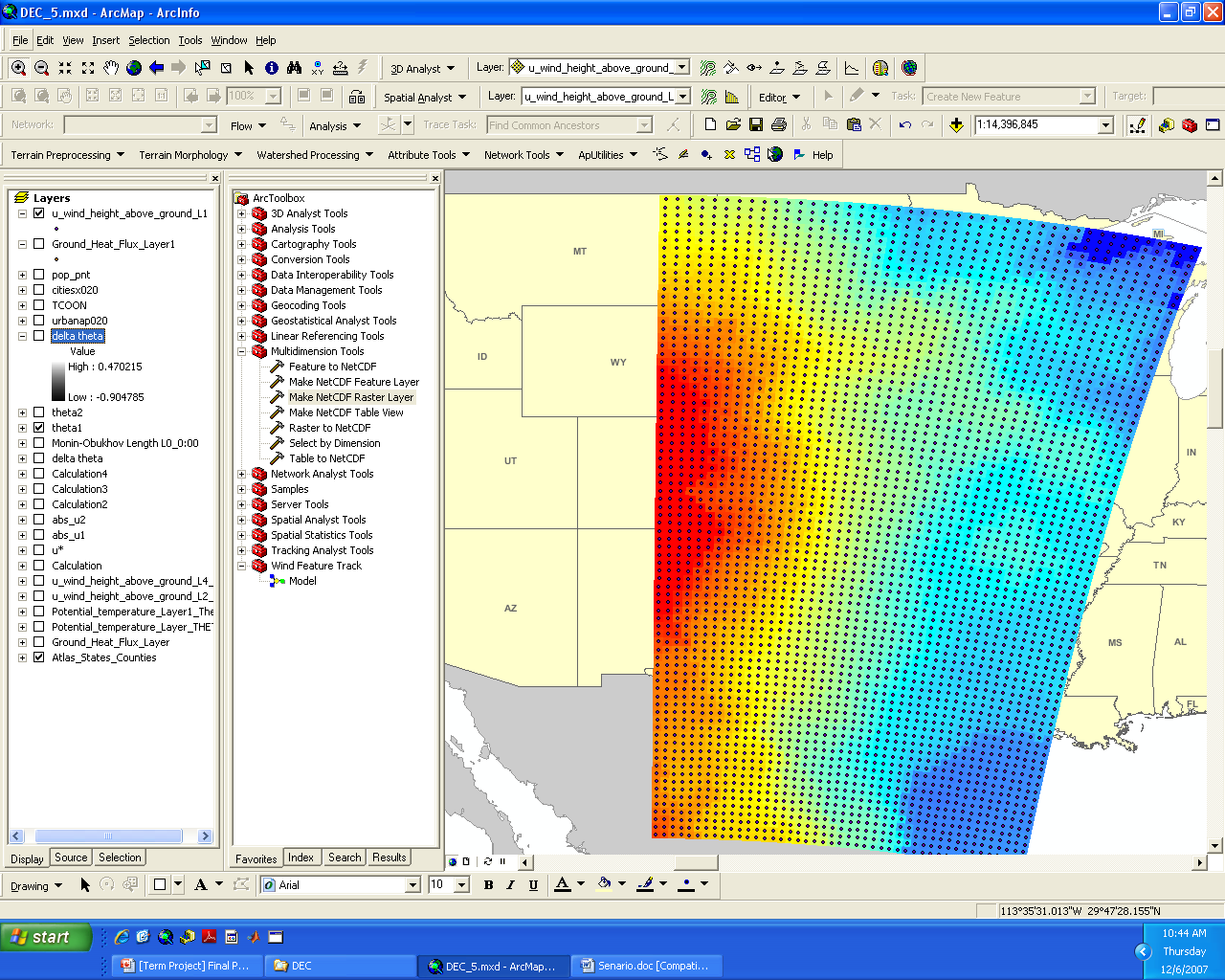 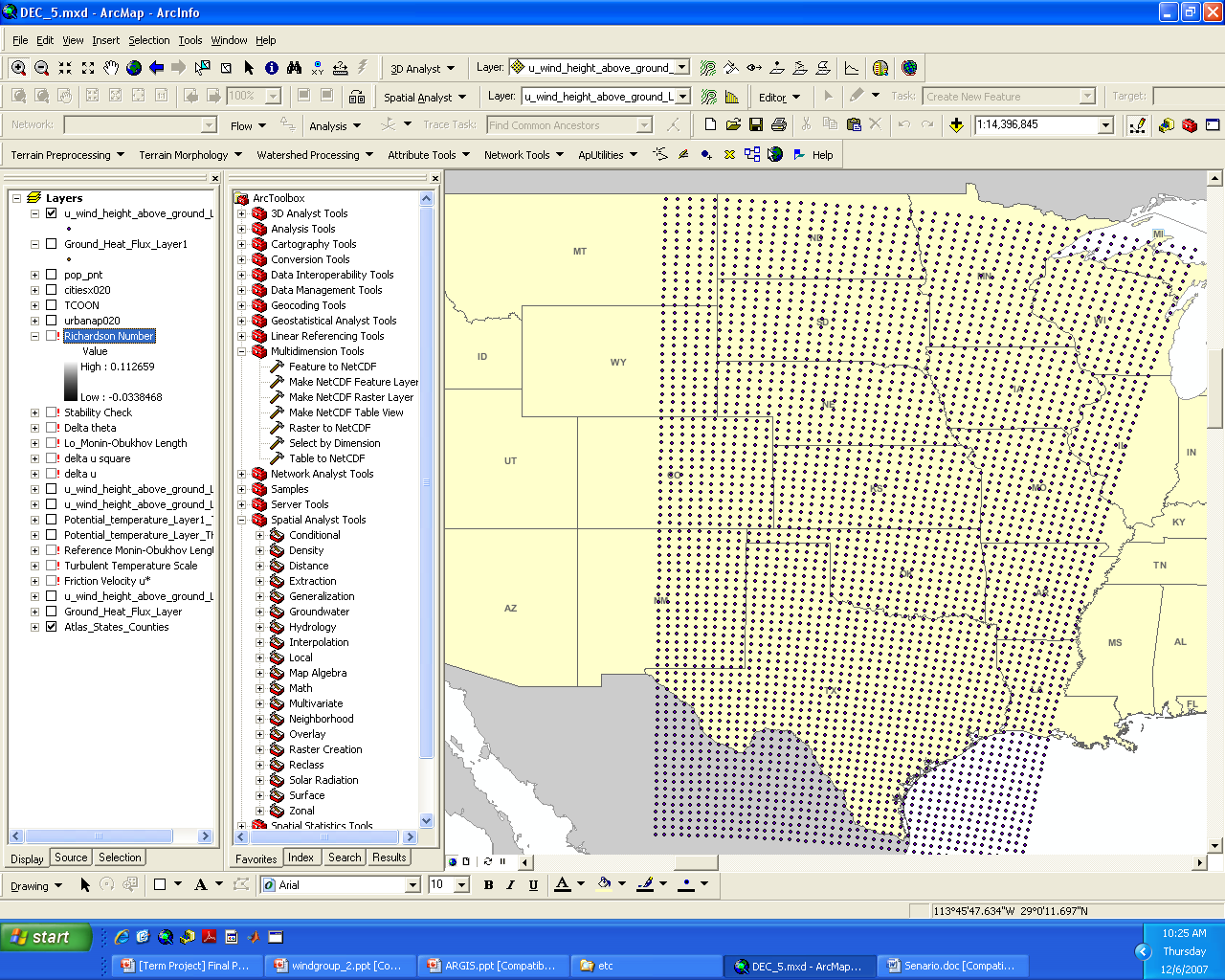 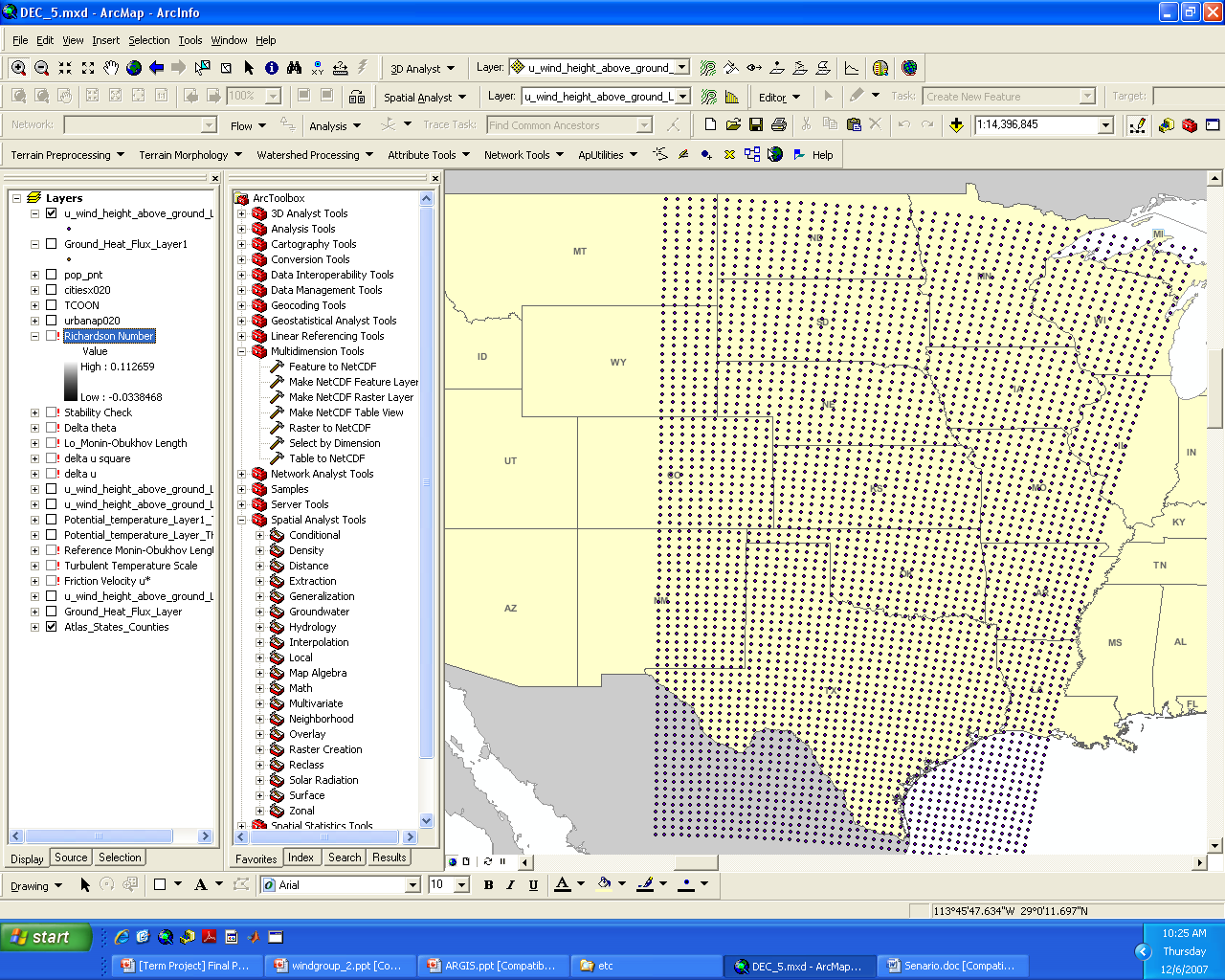 Conclusions and Future Work
- GIS is useful in integrating a great number of variables 

     “Map Algebra” with scripts!


- NARR data catalog is useful in estimating climate related topics

      “verification required near surface”


- Annual Power prediction v.s. Demand of Power?

      “accuracy in wind speed at hub-height”
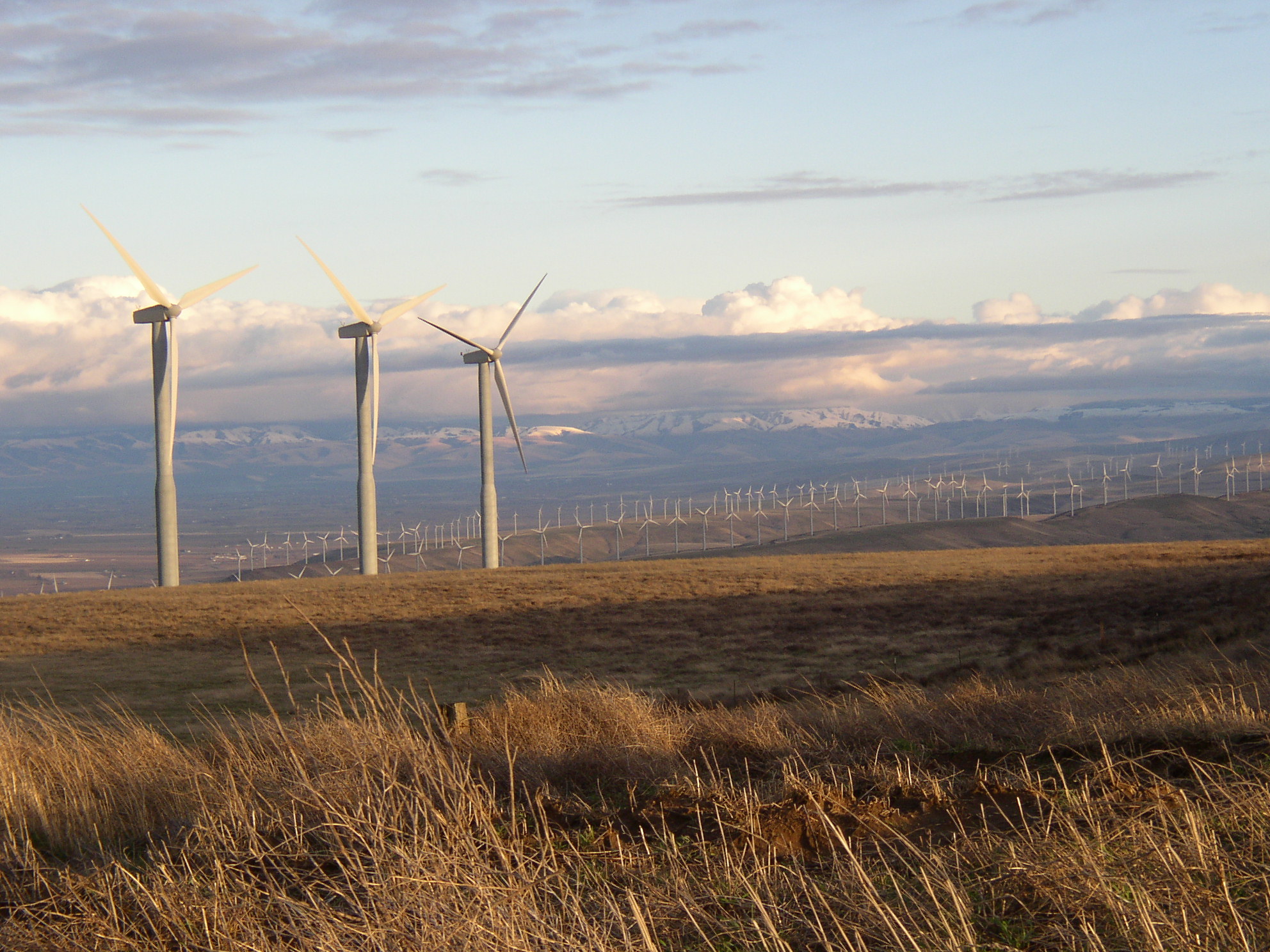 Questions?